Seminární newsfeed
Aneb co se děje ve světě vědy
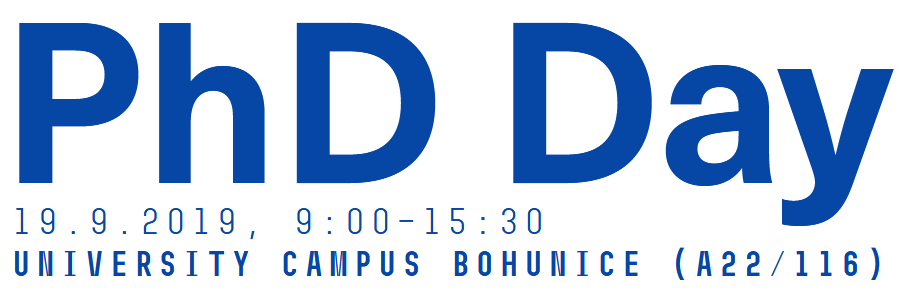 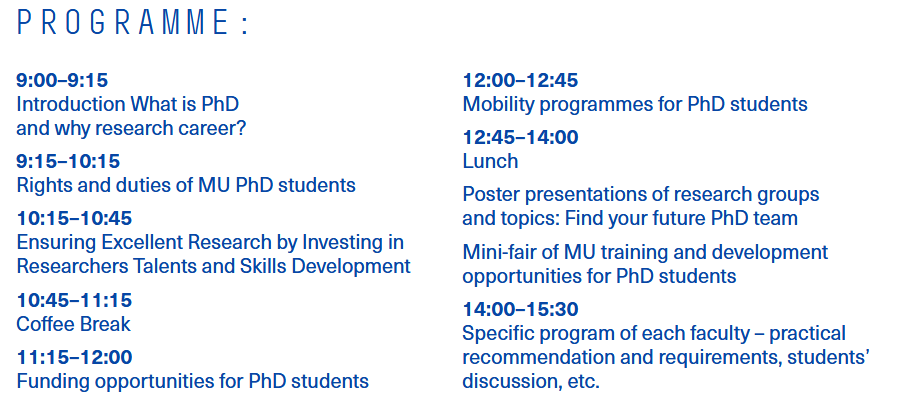 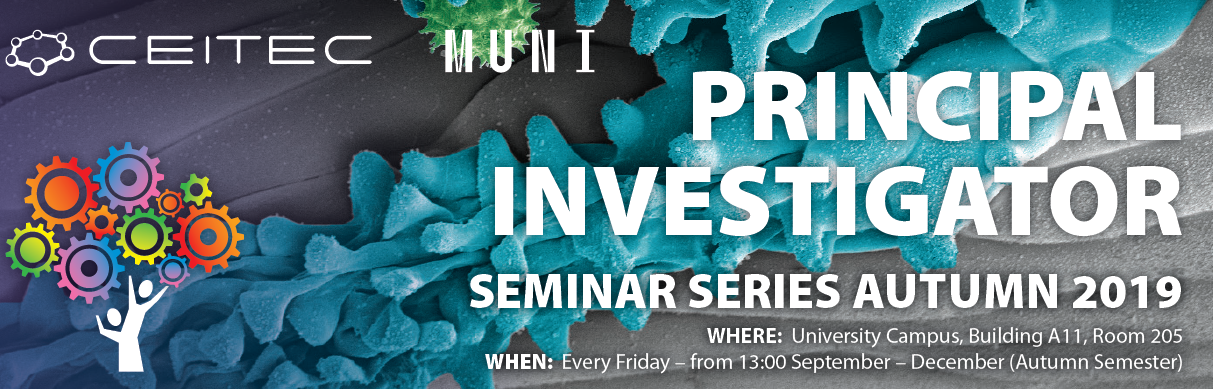 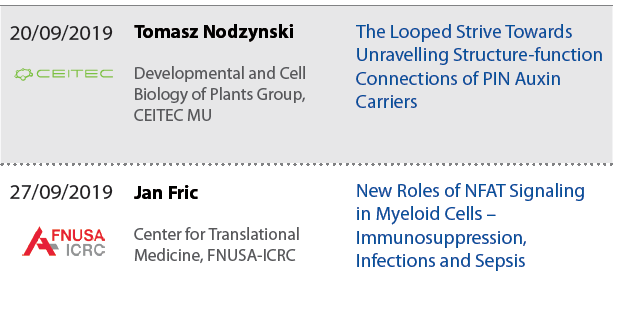 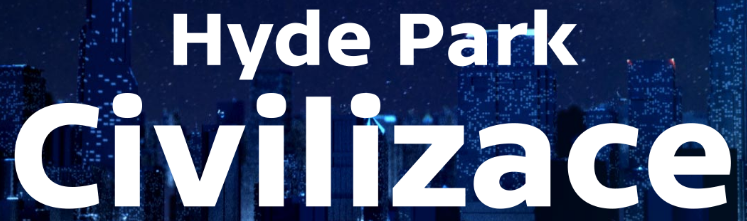 odkaz na iVysílání
wikipedia
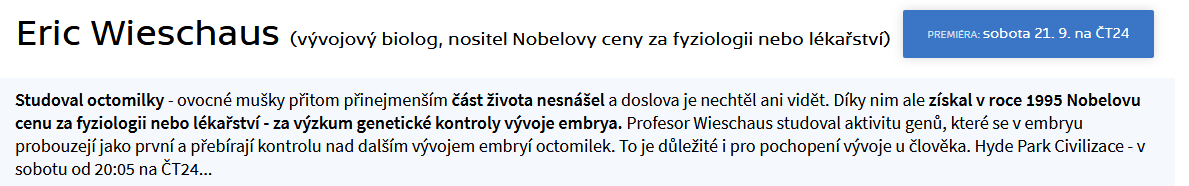 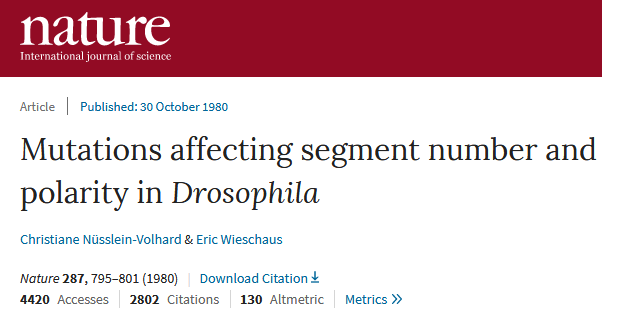 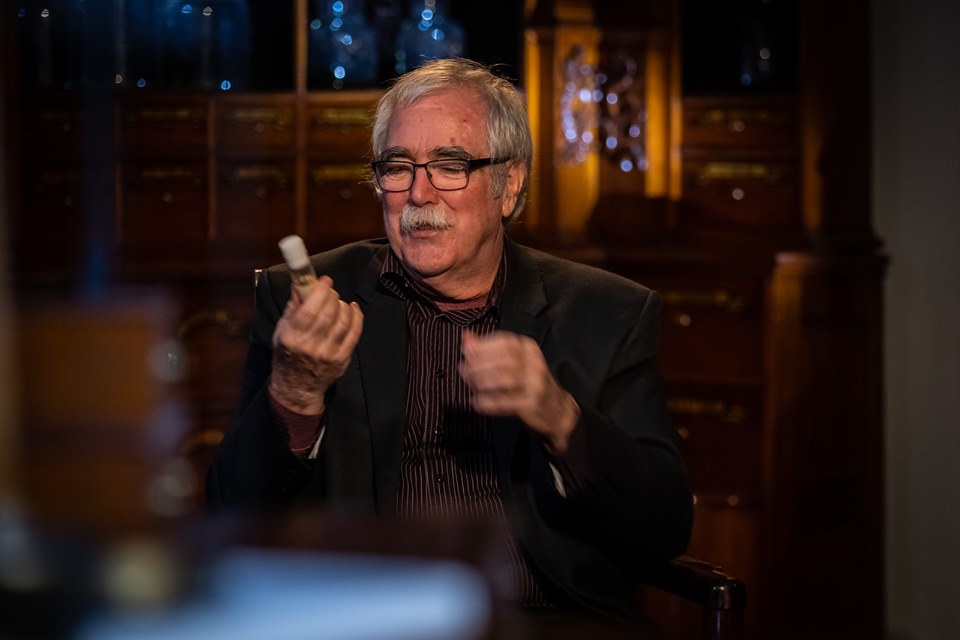 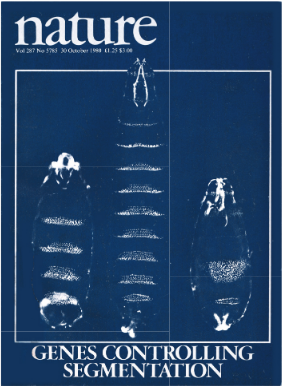 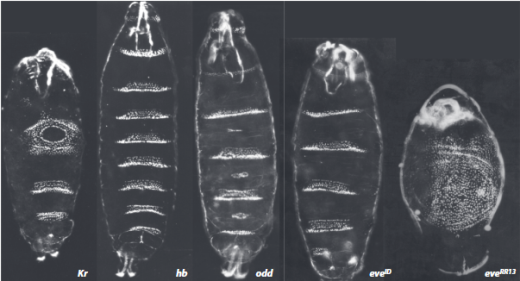 Odkaz na záznam z Mendel lectures
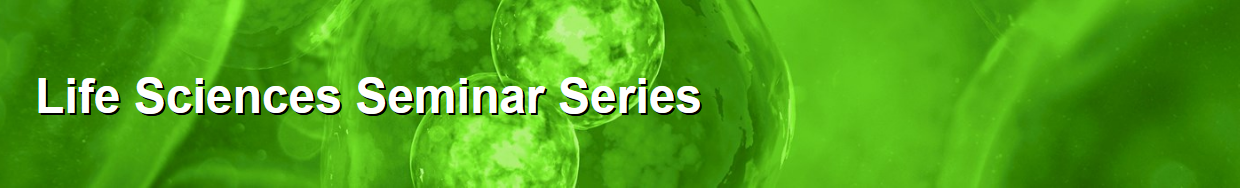 Čtvrtek, 16:00, A11/132
program, web
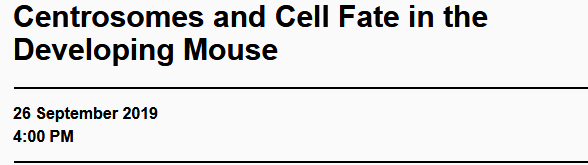 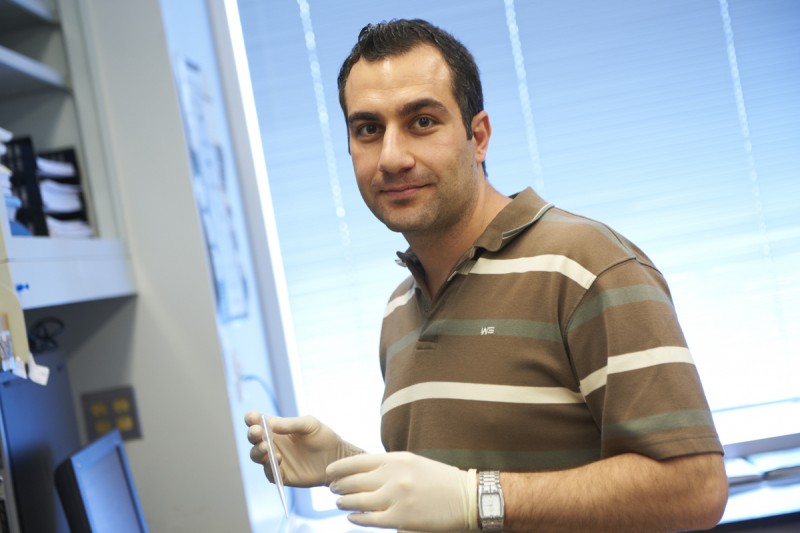 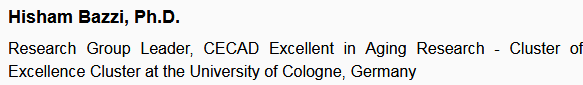 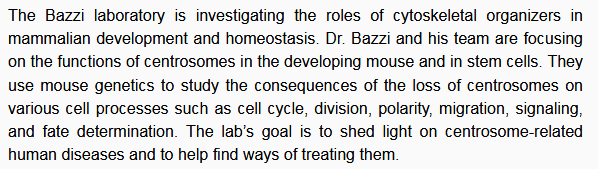 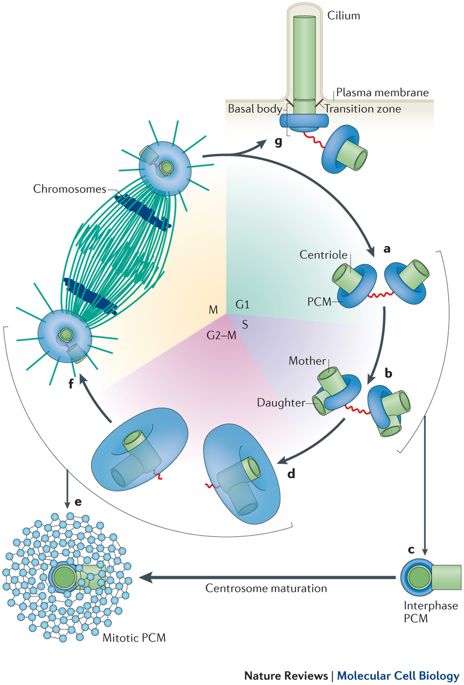 Web výzkumné skupiny a laboratoře 
YouTube s dr. Bazzim
zdroj obrázku
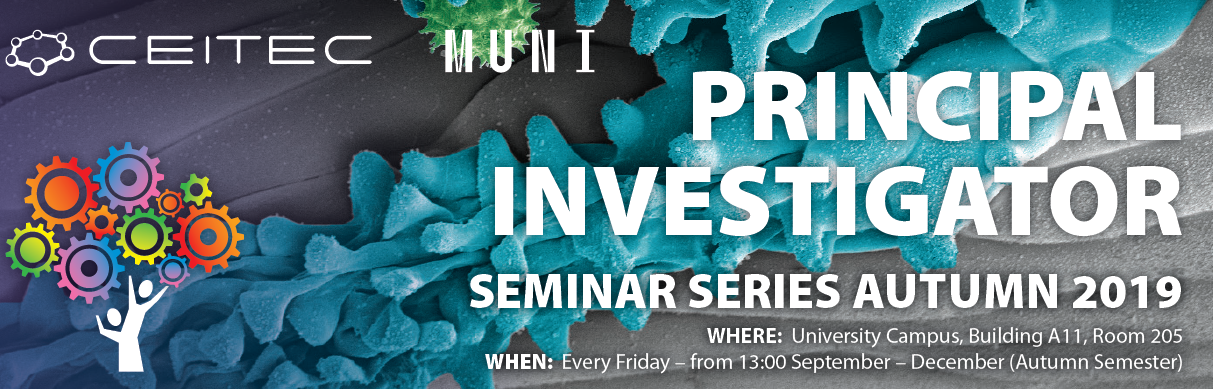 ZUIOPÚ)asdfghjklů§¨|Yxcvbnm,.-;+ěšč
Vyhlášení vítěze „Best PI talk spring 2019“
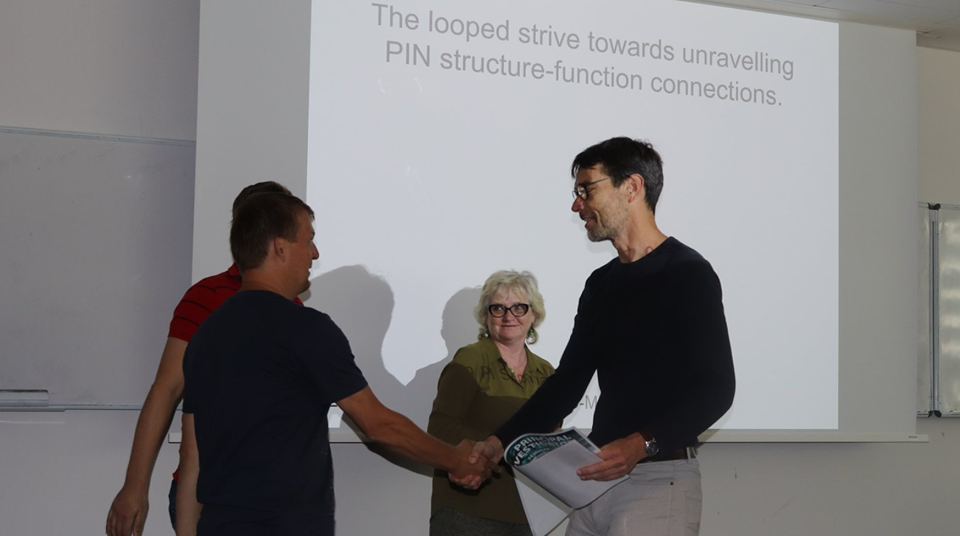 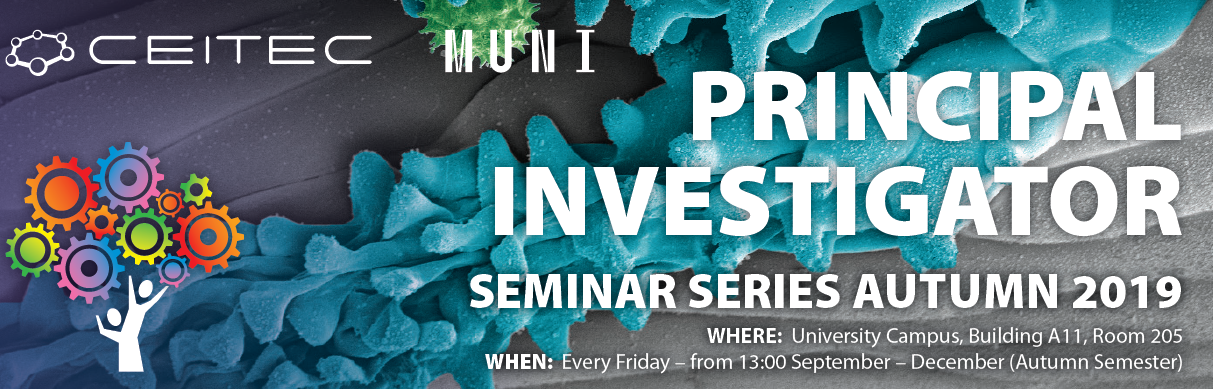 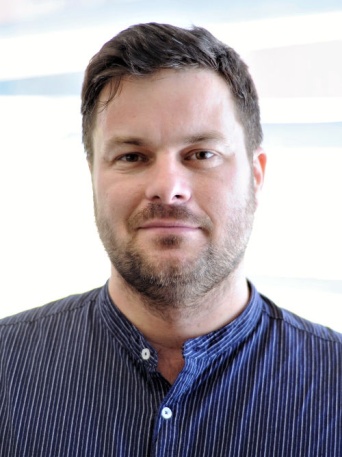 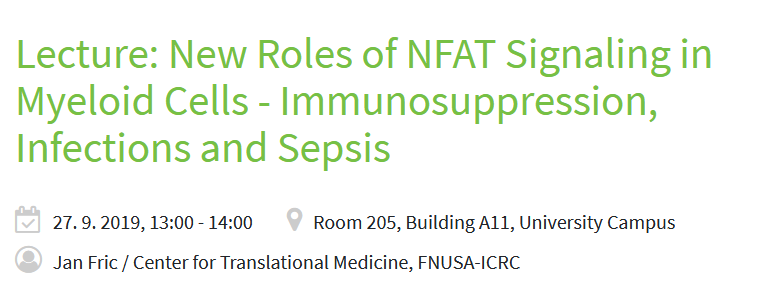 Odkaz na článek v Nature communications
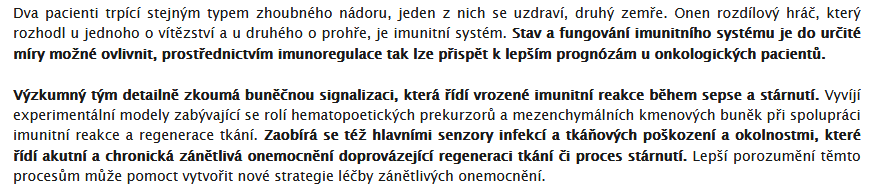 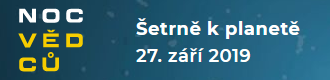 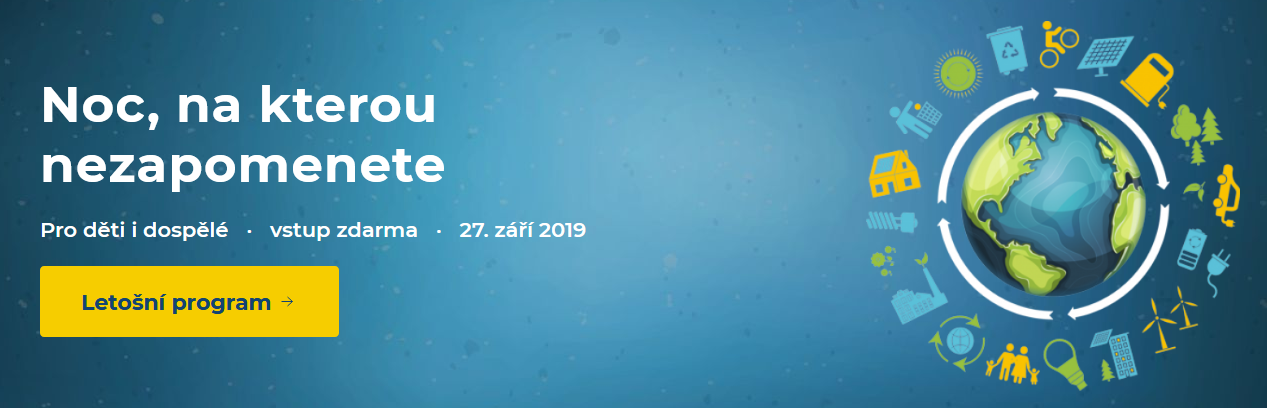 Web Noci vědců v Brně
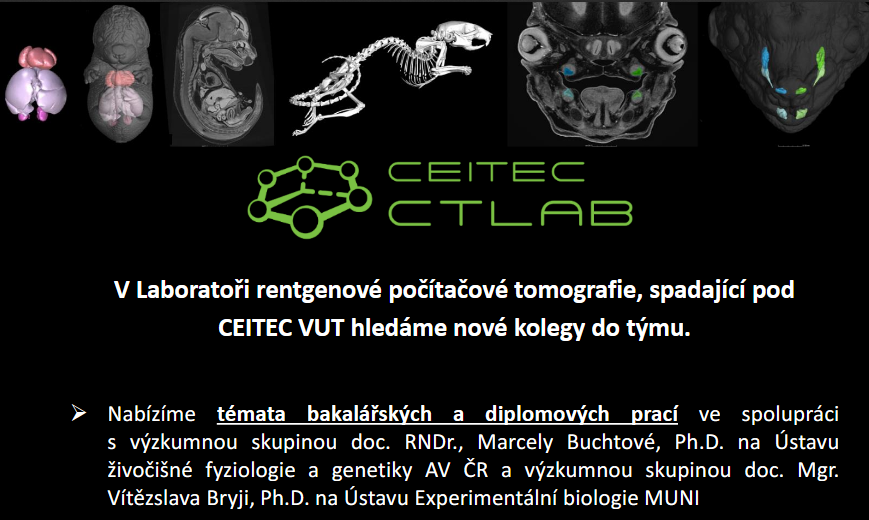 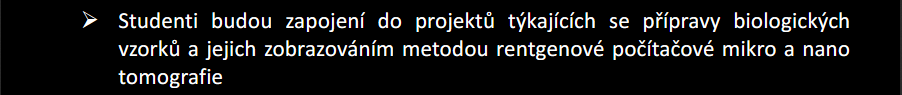 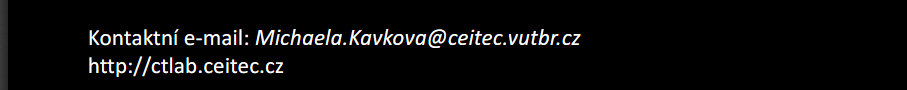 Odkaz na laboratoř
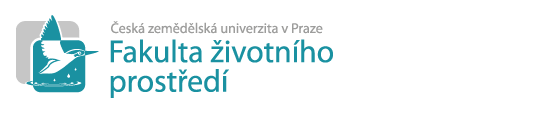 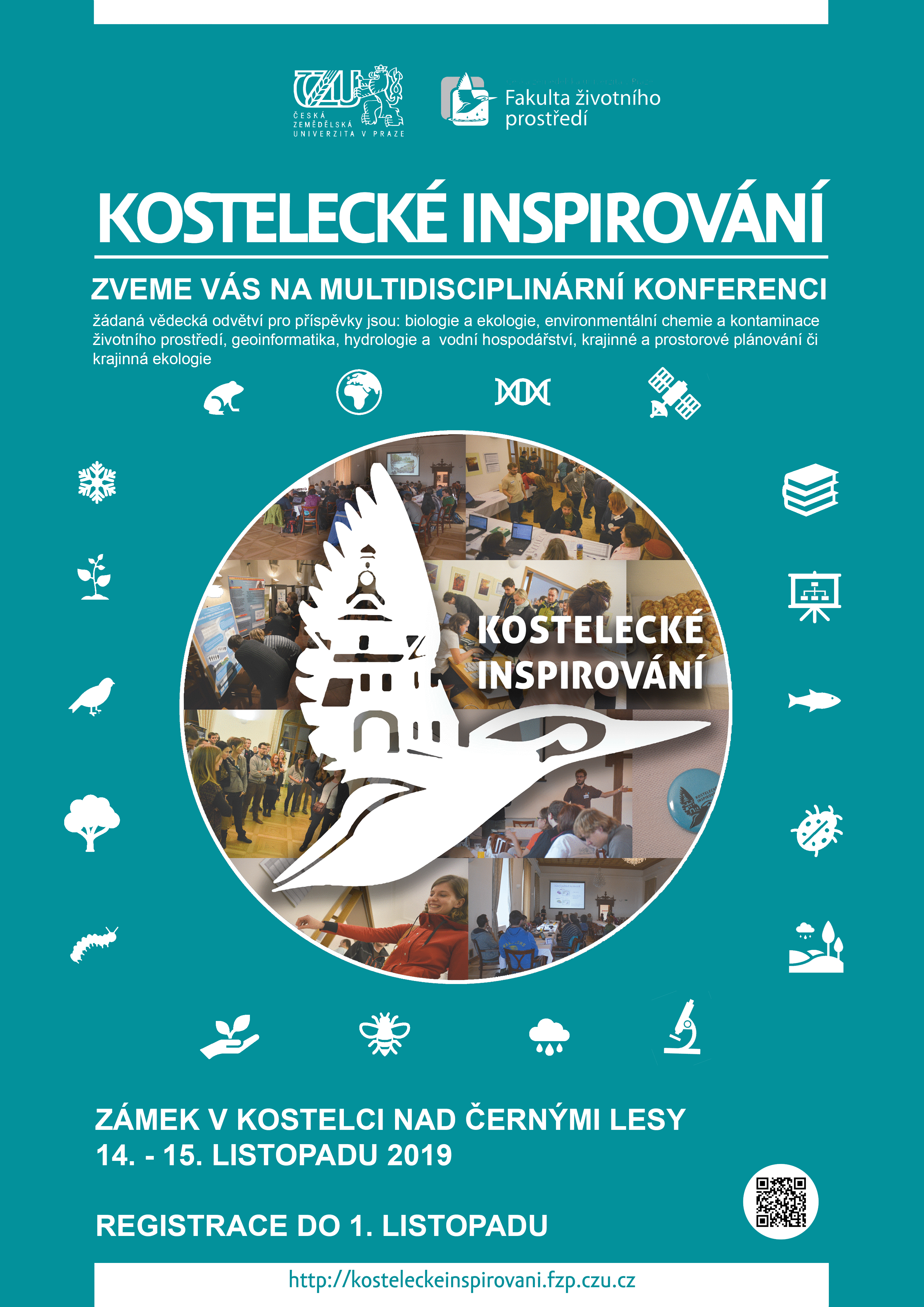 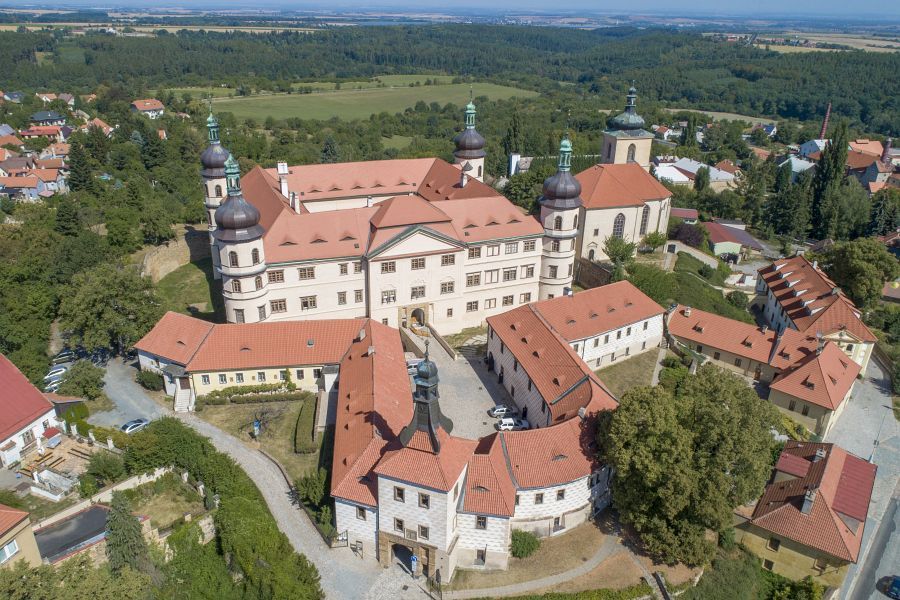 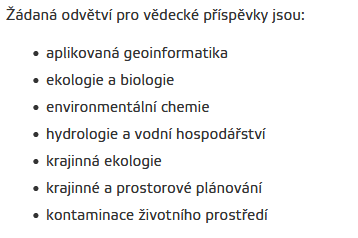 Odkaz
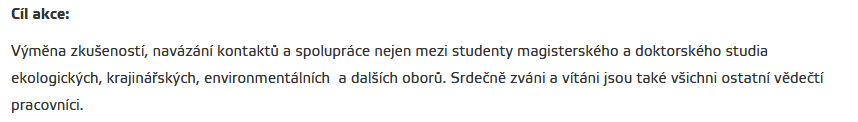 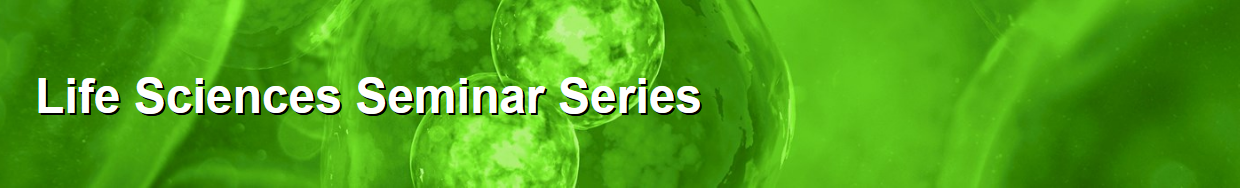 Čt 3. 10. 2019, 17hMendlovo nám.
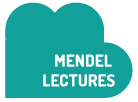 Prof. Dr. Stefan Knapp 
	SGC Frankfurt, Německo
„Challenges of selective targeting of protein kinases in cellular environments“
Strukturální biologie, genetika, biofyzika
Marburg, Illinois, Stockholm (KI), Oxford, Frankfurt
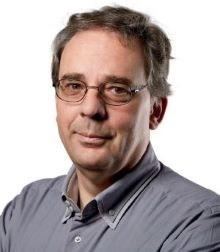 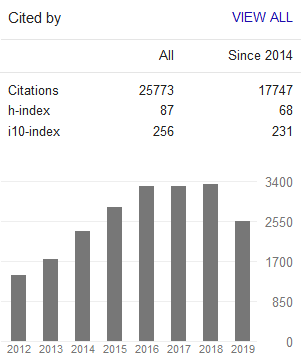 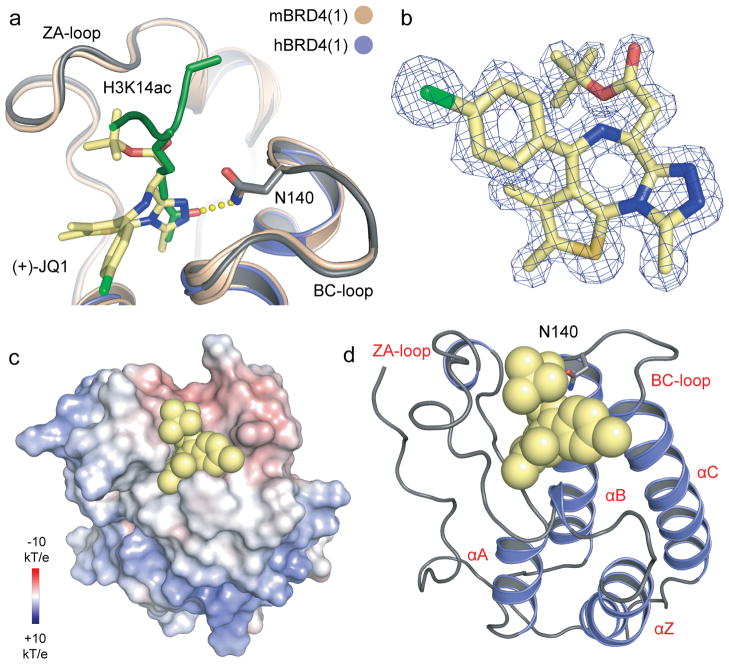 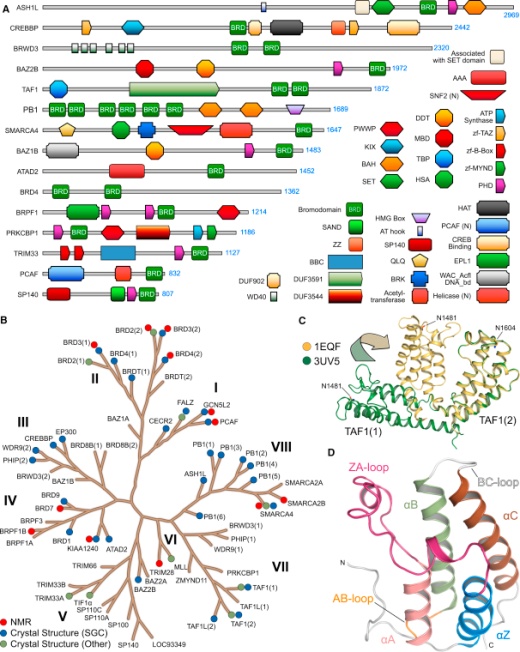 Stránky pracoviště 
YouTube s dr. Knappem
Druhý S. Knapp – malíř a sochař
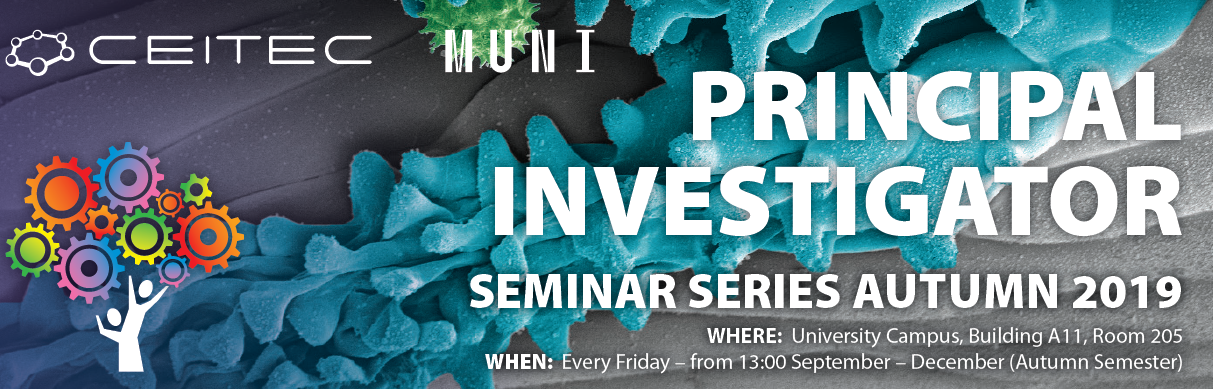 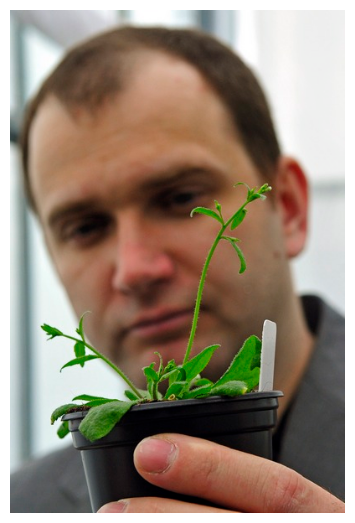 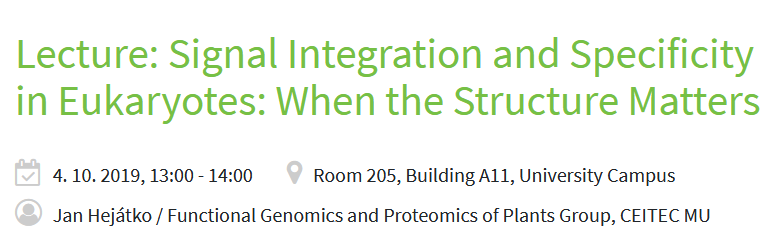 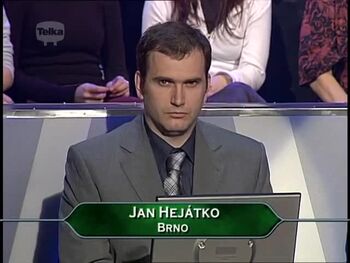 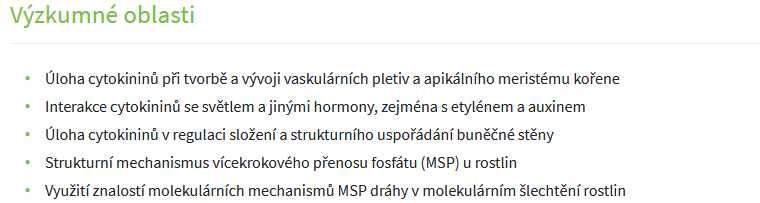 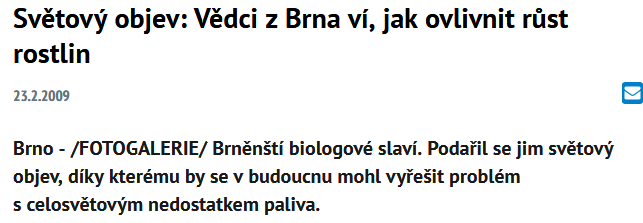 Odkaz na pracovní skupinu doc. Hejátka
Odkaz na článek o světovém objevu
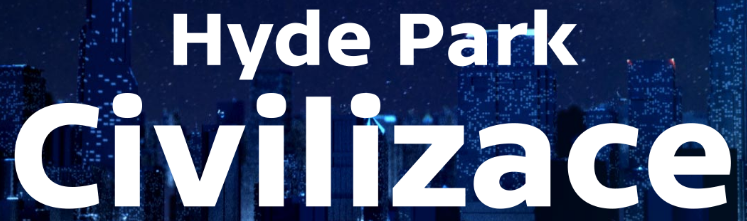 Odkaz na iVysílání
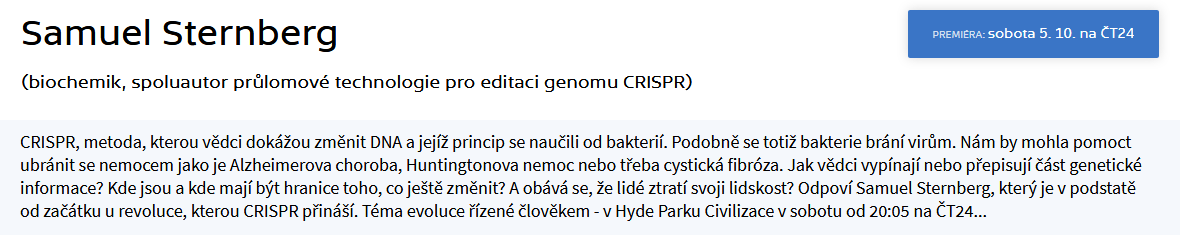 Sternberg lab na Columbia University, NY
TED talks, článek na iDnes
Co je CRISPR-Cas9?
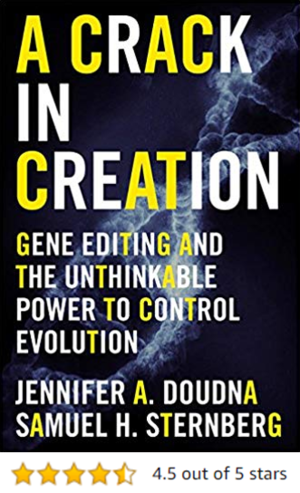 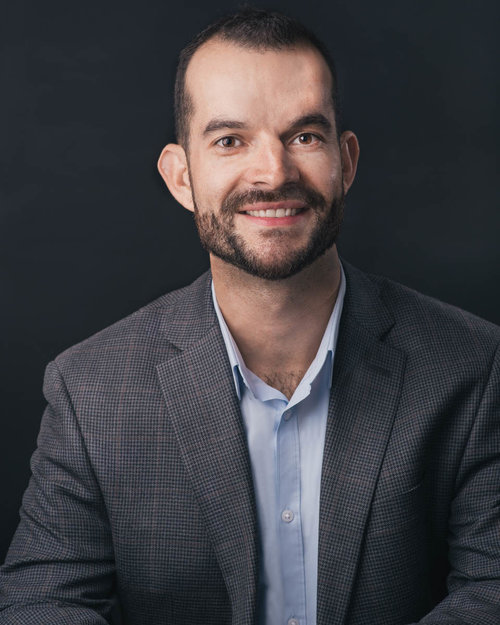 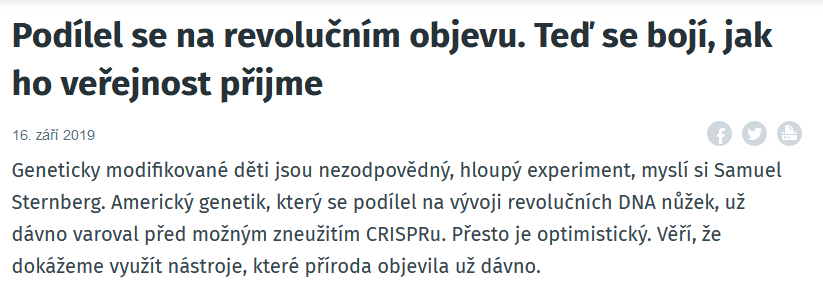 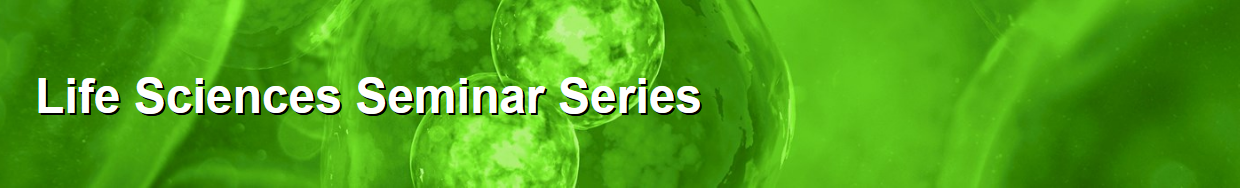 Čtvrtek, 16:00, A11/132
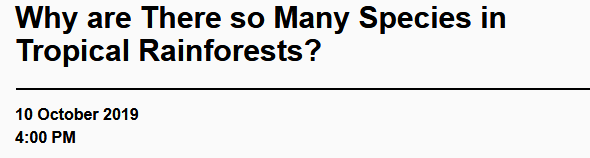 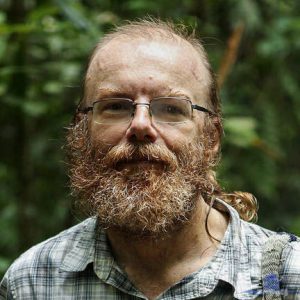 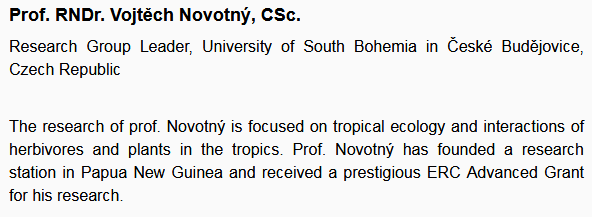 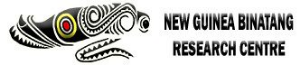 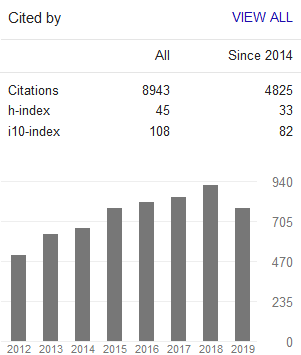 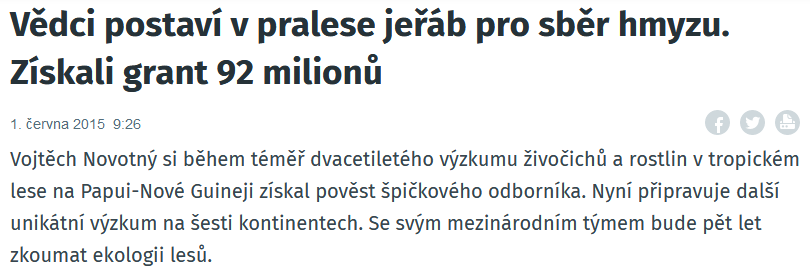 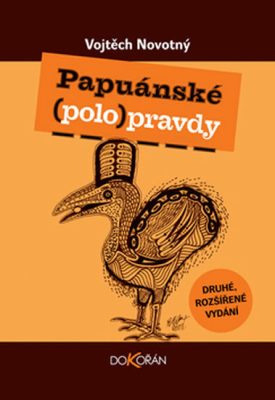 Záznam z Hyde Park civilizace, 12/2016 
Záznam pořadu GEN 9/9/2018
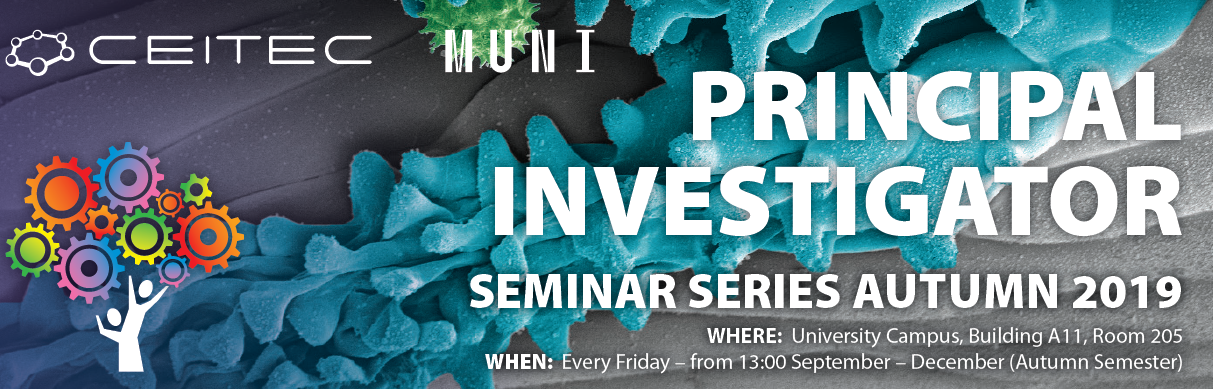 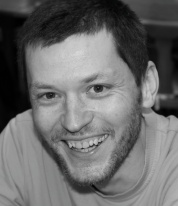 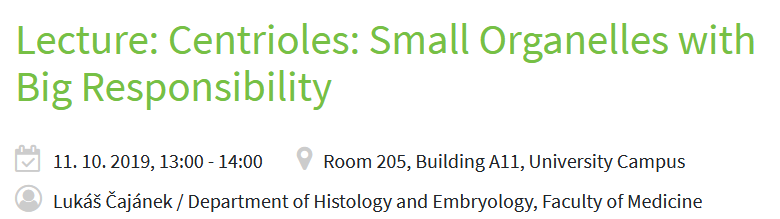 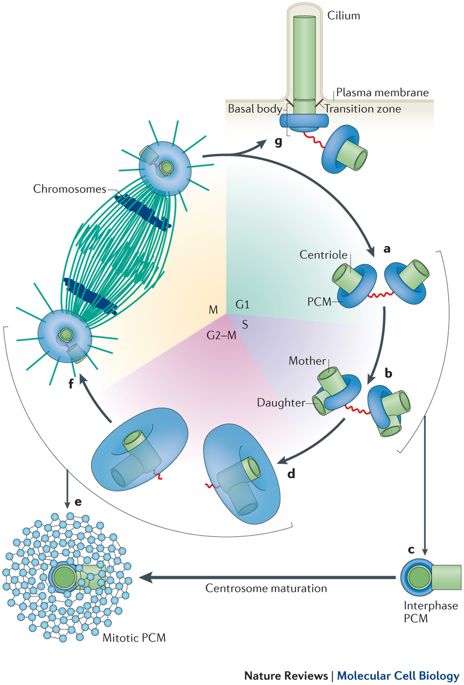 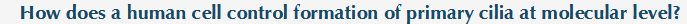 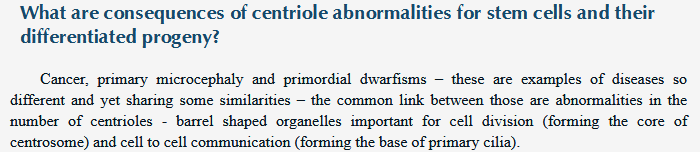 Odkaz na laboratoř
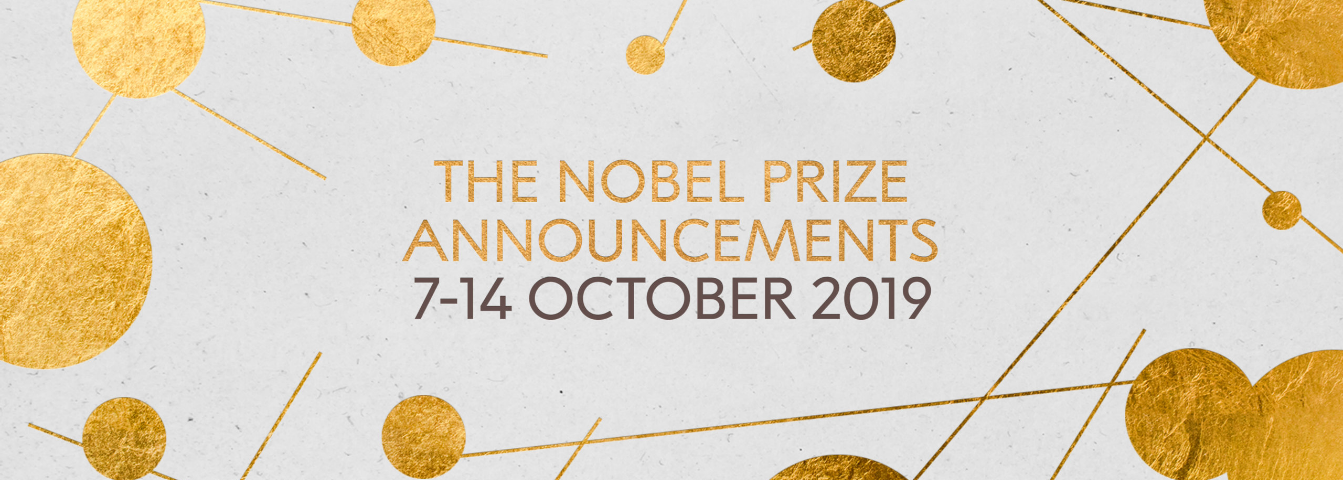 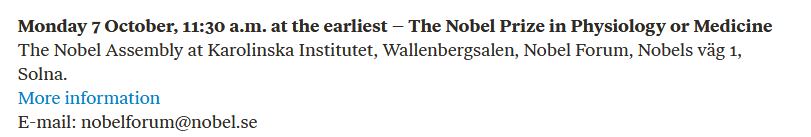 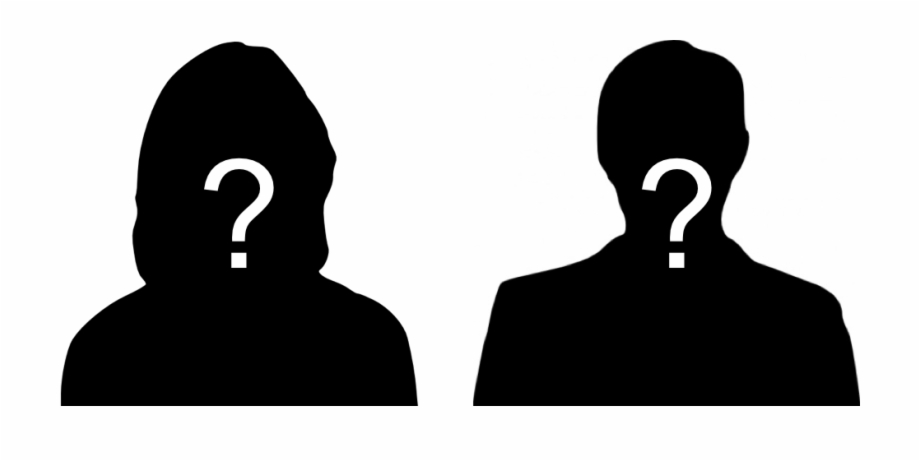 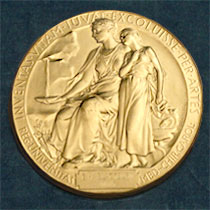 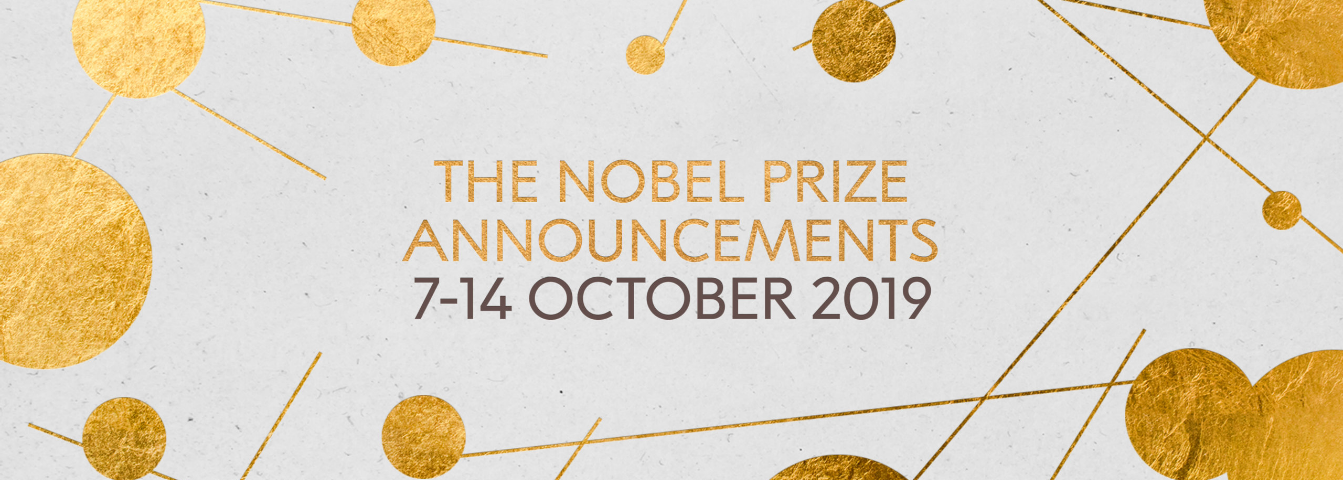 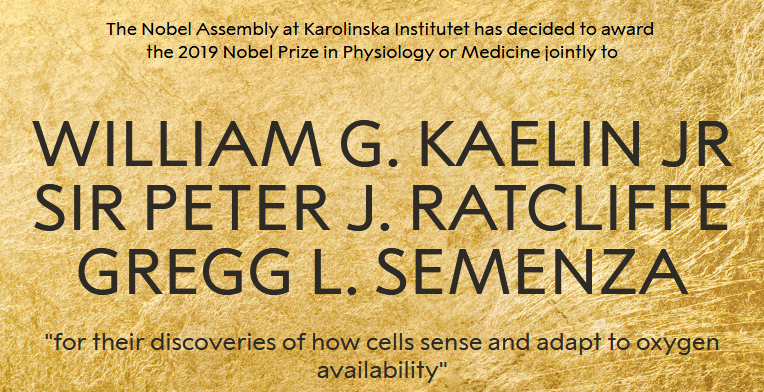 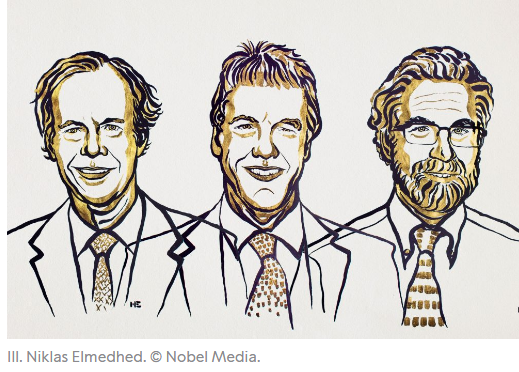 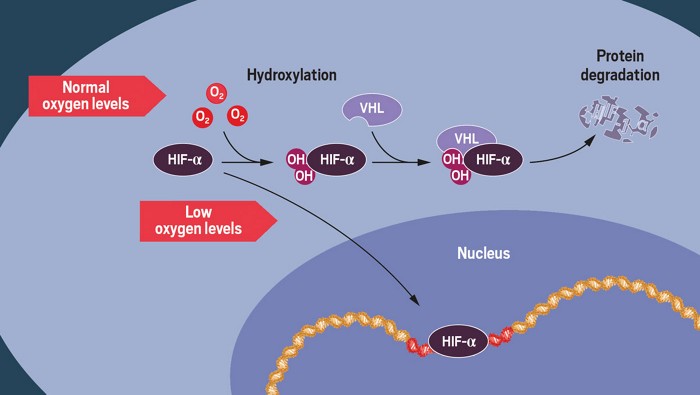 Vyhlášení, uvedení do tématu

Článek na webu čt24, ohlasy Studio 24
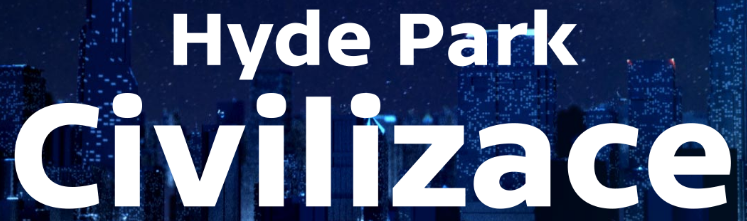 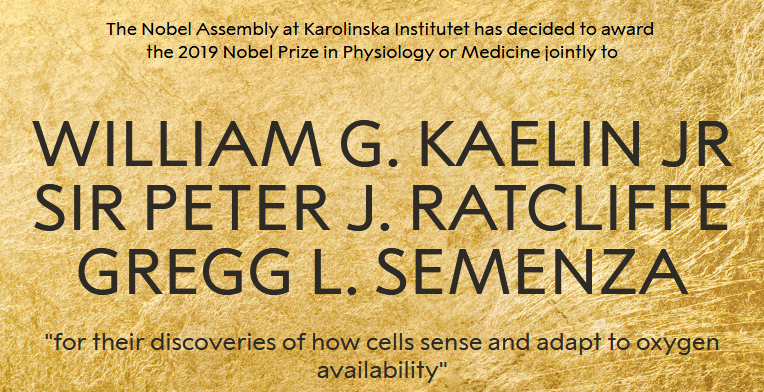 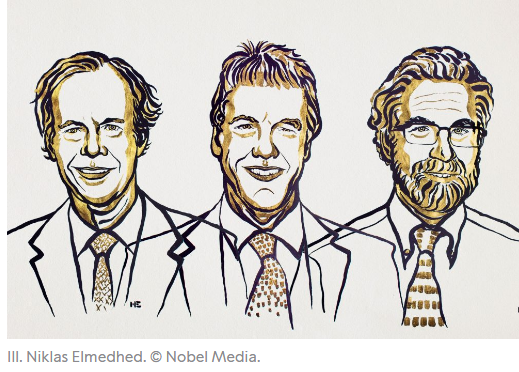 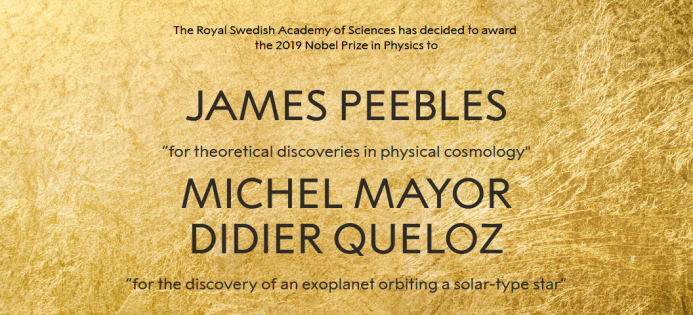 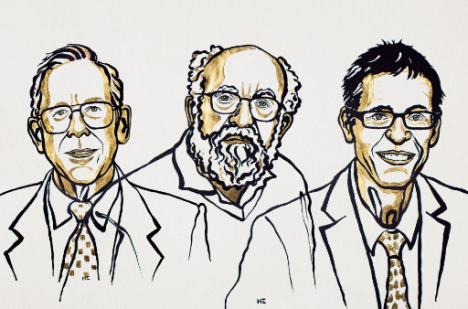 Diskuze o letošních laureátech NC, význam a kontext
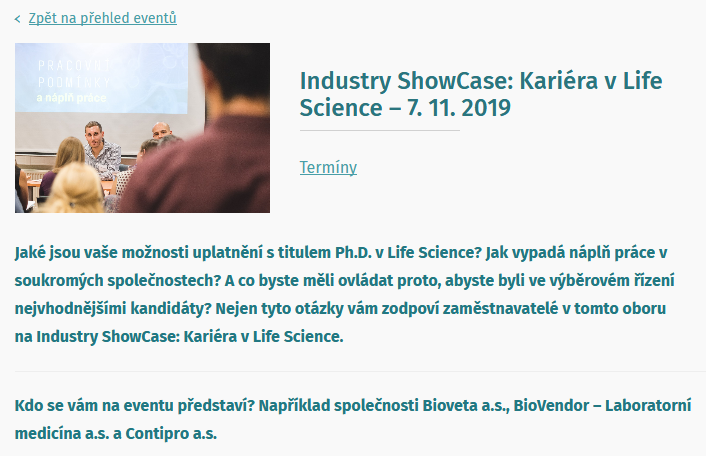 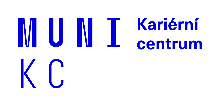 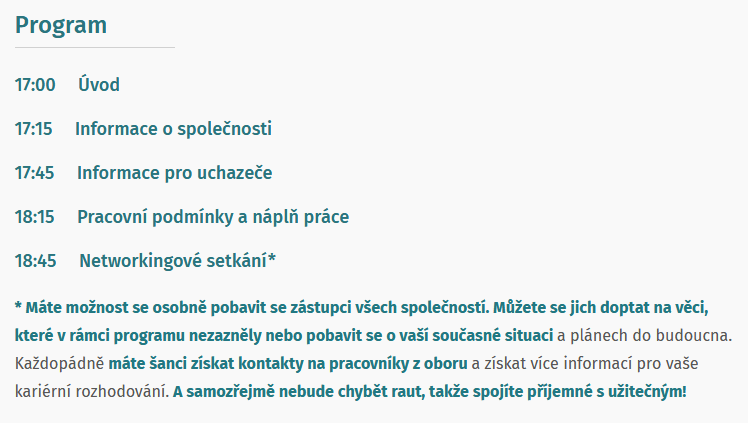 Odkaz
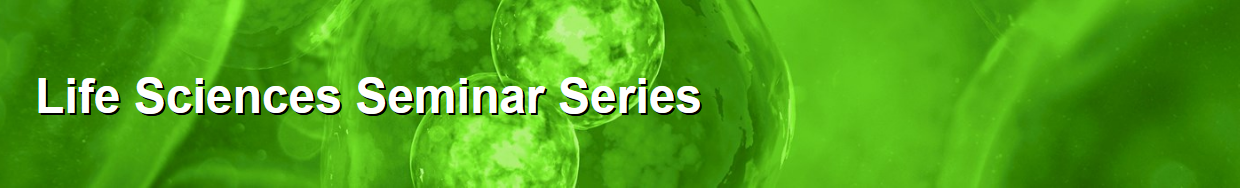 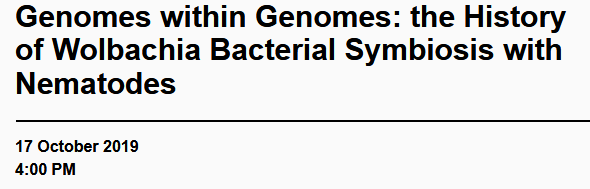 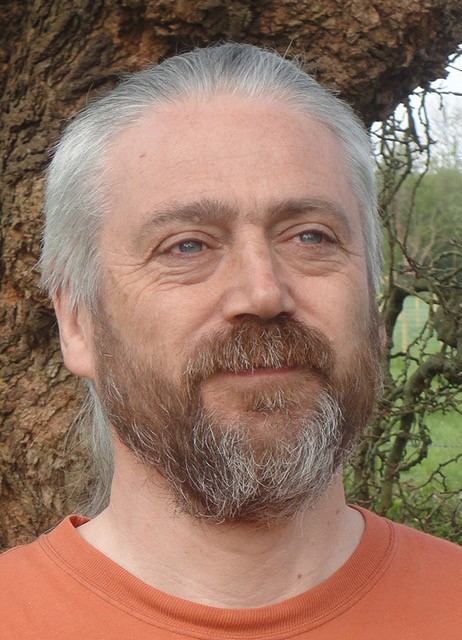 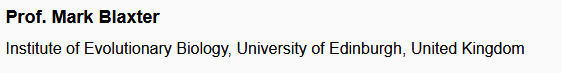 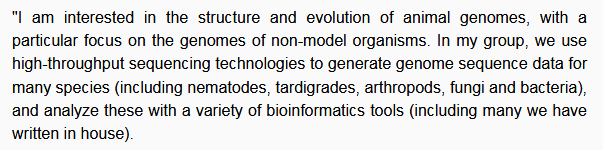 Odkaz na web NEMBASE4, odkaz na přednášku
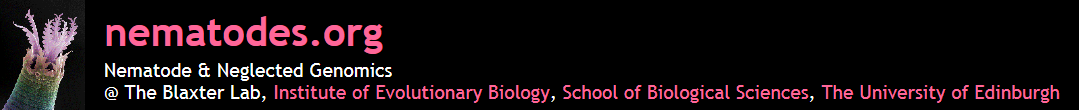 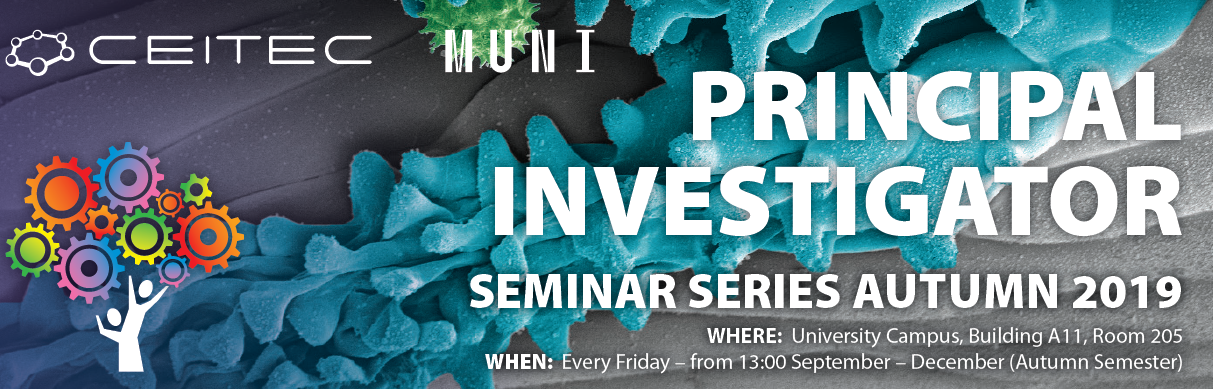 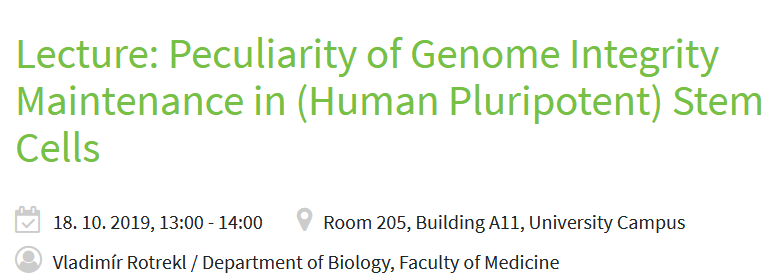 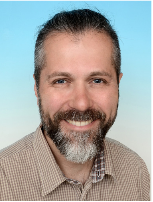 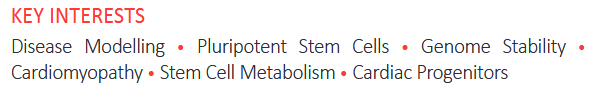 Odkaz na článek v MUNI
Odkaz na profil u FNuSA
Mechanismy smrti nádorových buněk – nové možnosti v léčběRNDr. Alena Hyršlová Vaculová, Ph.D.
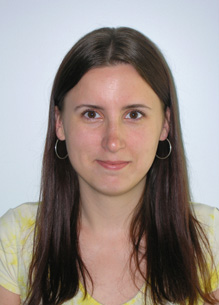 Habilitační přednáška
Pátek  18. 10., 10:30, A11/306
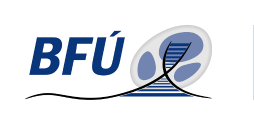 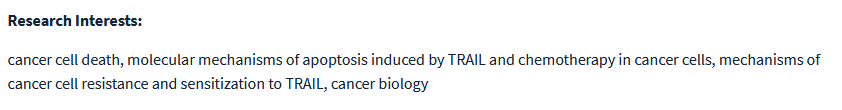 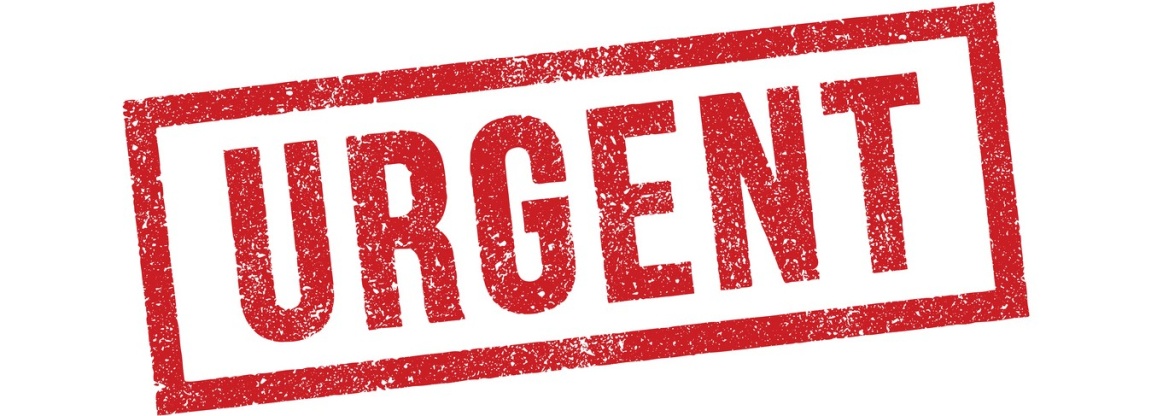 Studentský zástupce v programové radě
Student 4. ročníku EBŽI
Zákonná povinnost nutná k akreditaci oboru (jinak zánik akreditace → zánik oboru)
Zasedání rady 1x ročně, pohled studenta na fungování programu
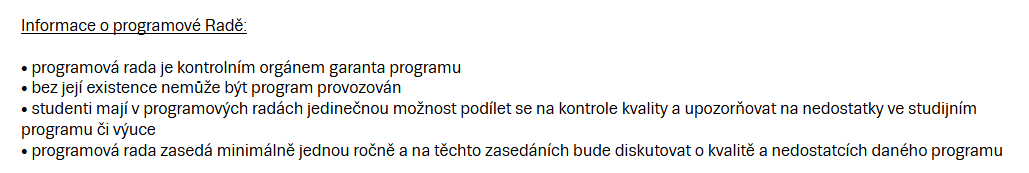 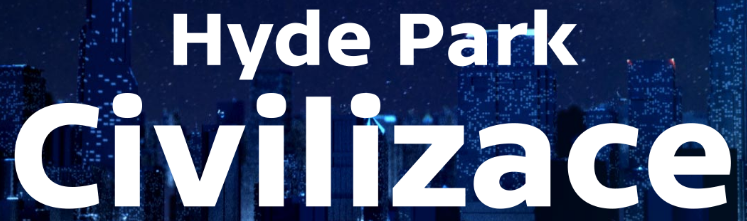 odkaz
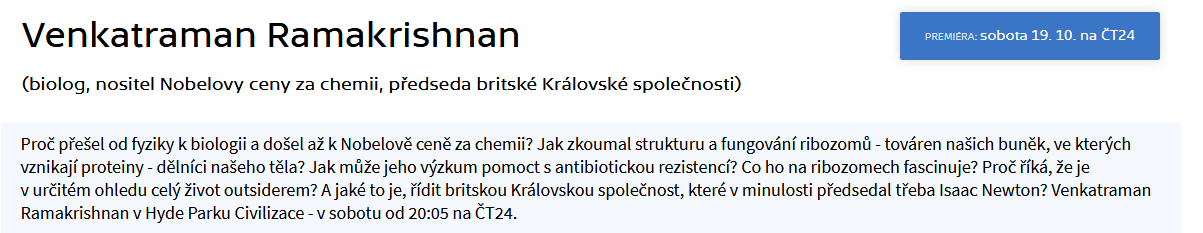 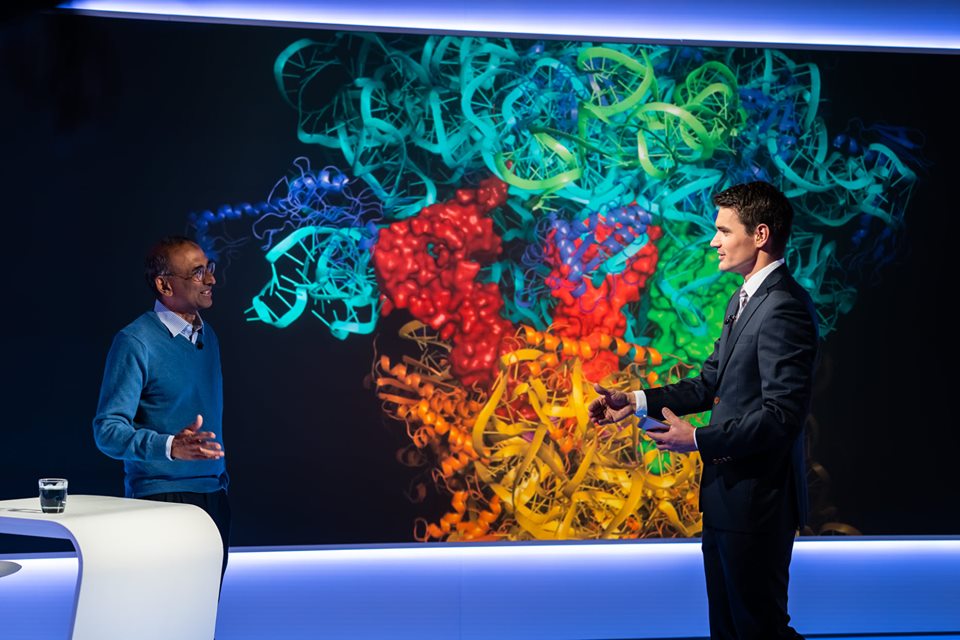 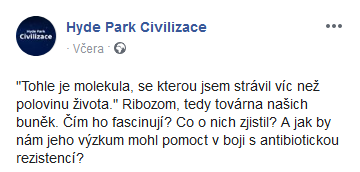 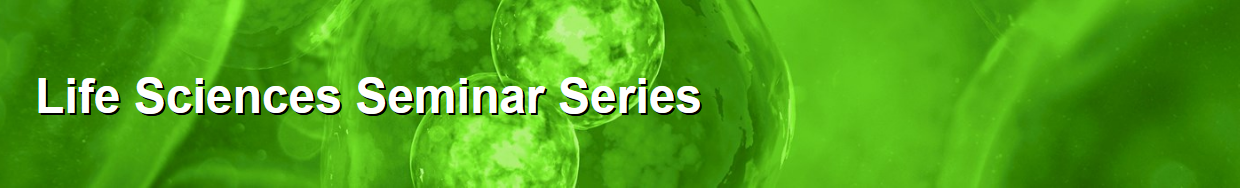 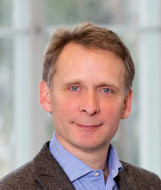 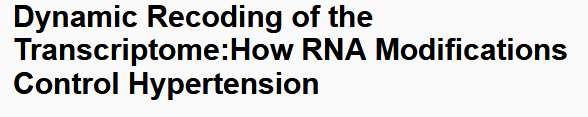 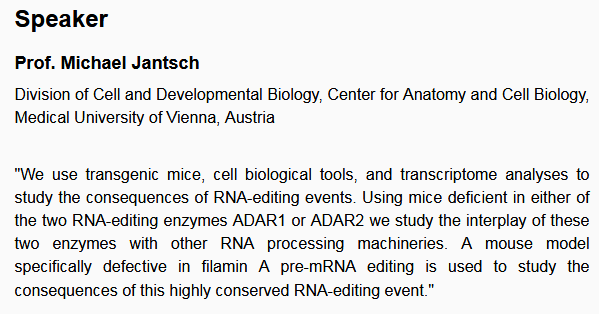 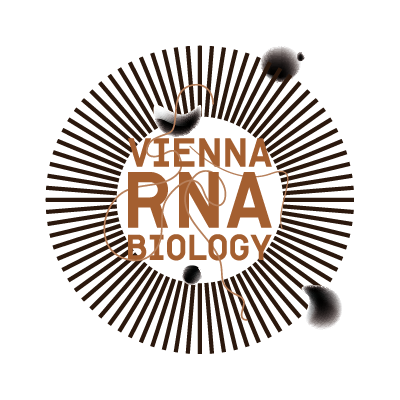 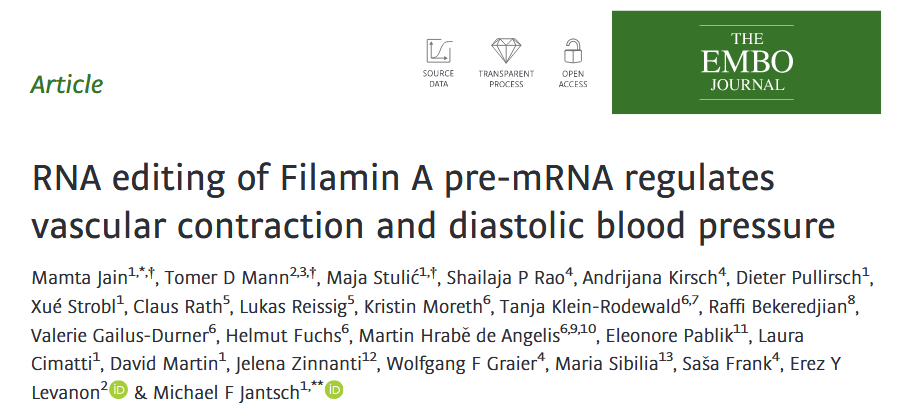 Odkaz na pracovní skupinu,  na článek
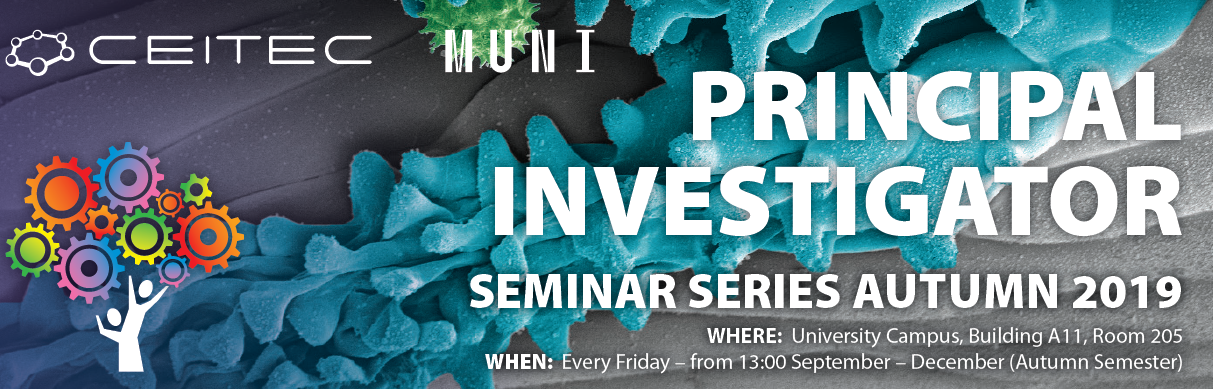 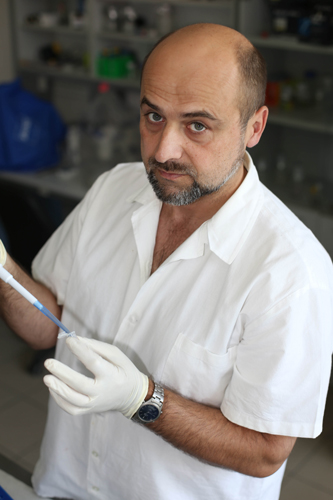 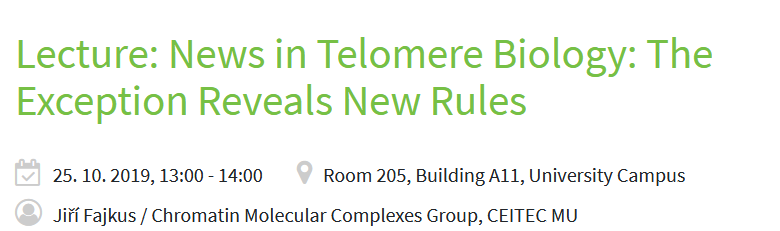 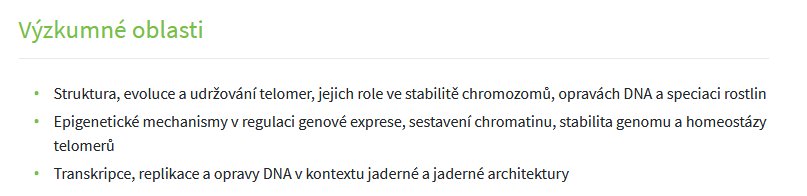 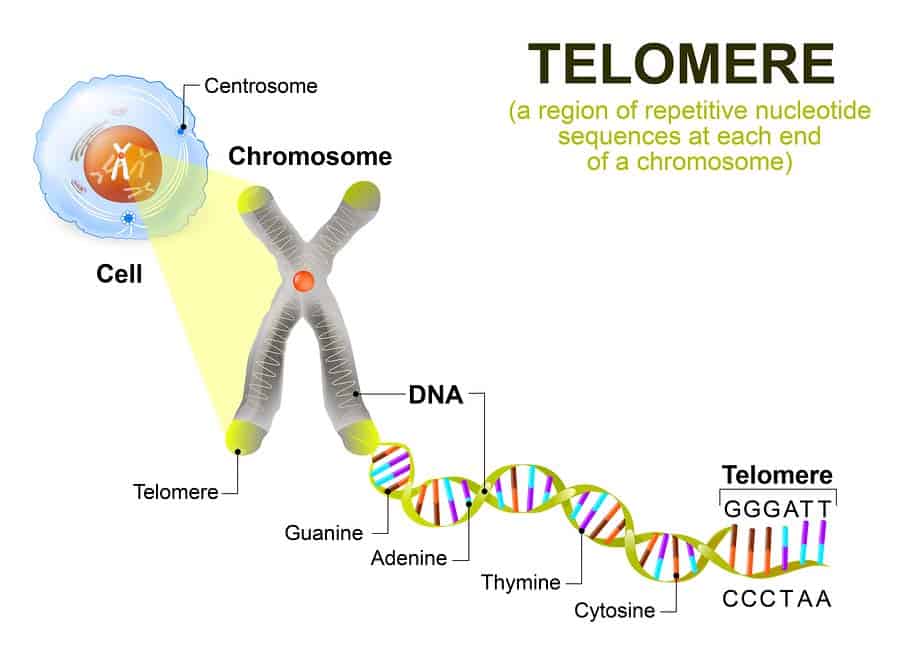 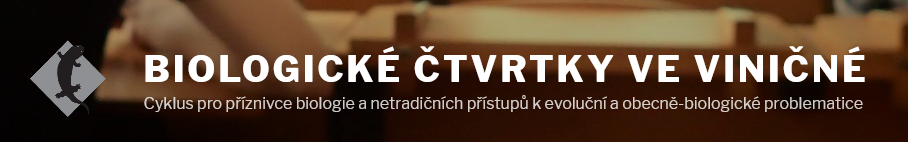 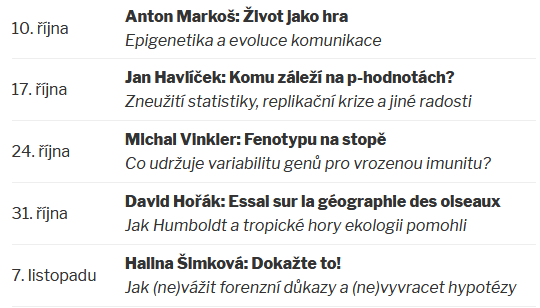 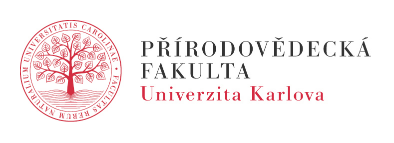 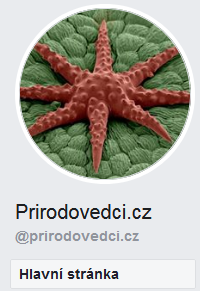 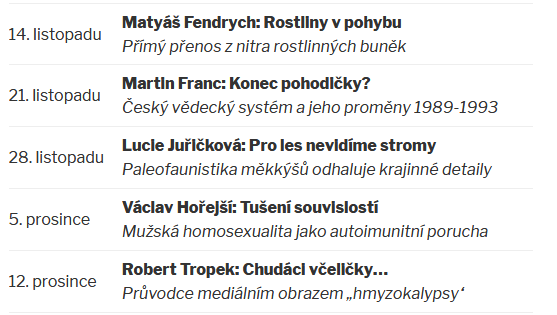 odkaz na přednášky, archiv!
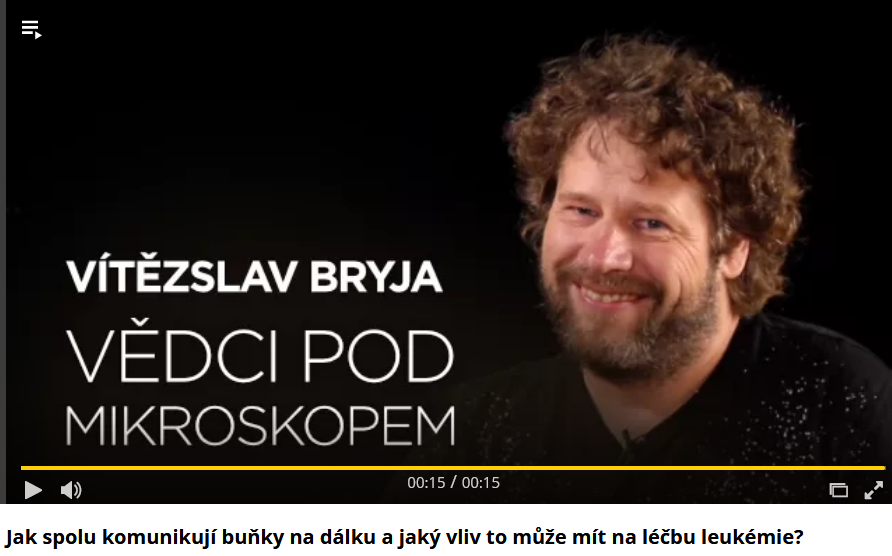 Odkaz na díl
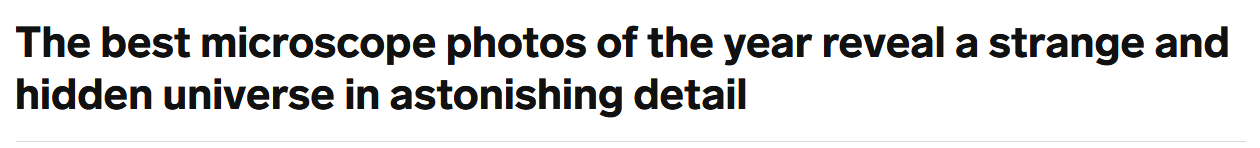 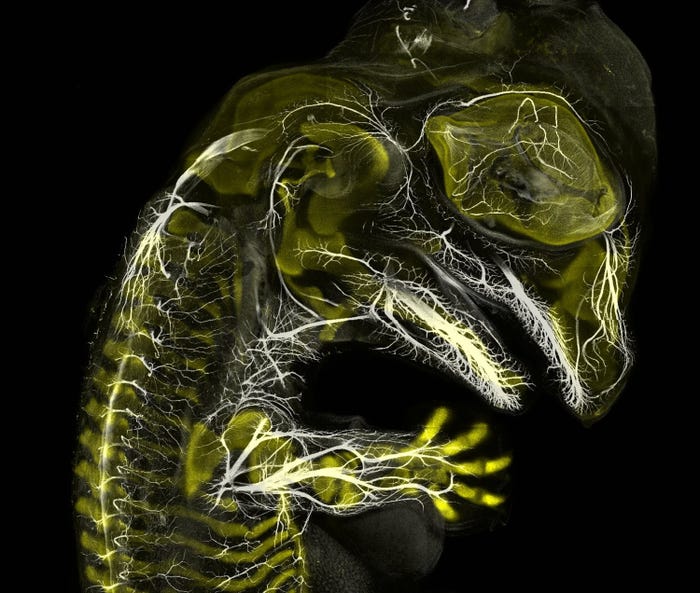 Odkaz
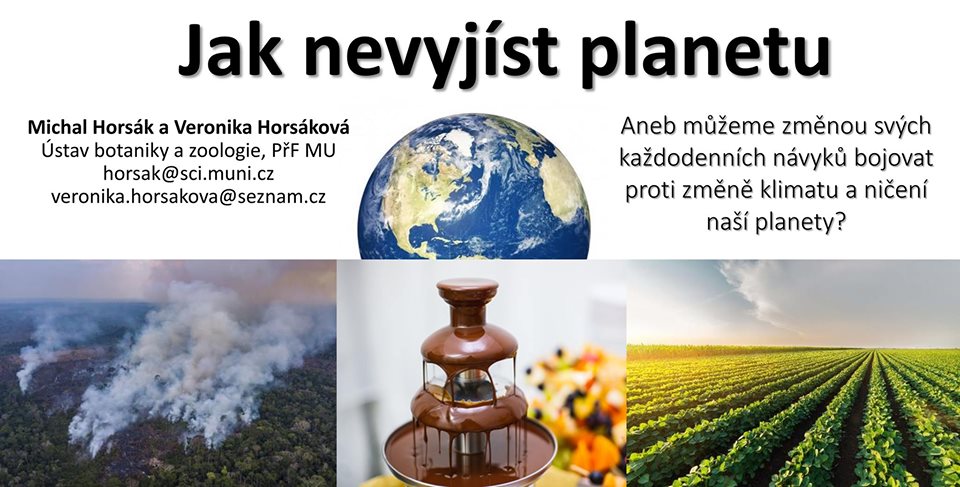 Středa 30. 10., 
18:30-19:30
A11/306
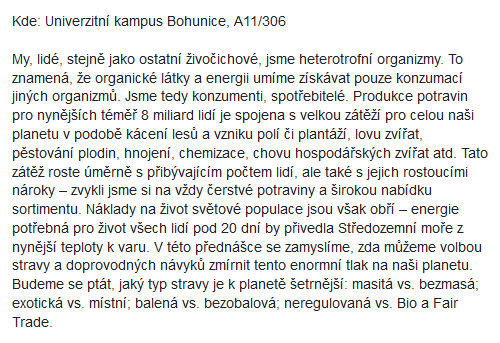 Odkaz na událost
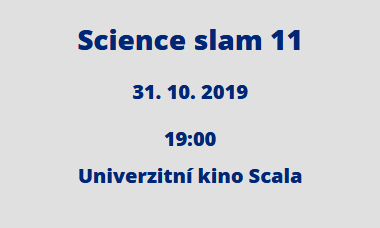 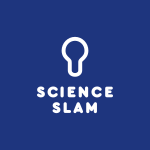 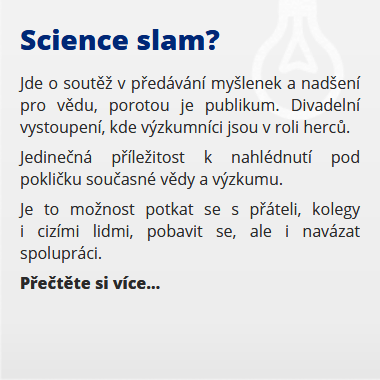 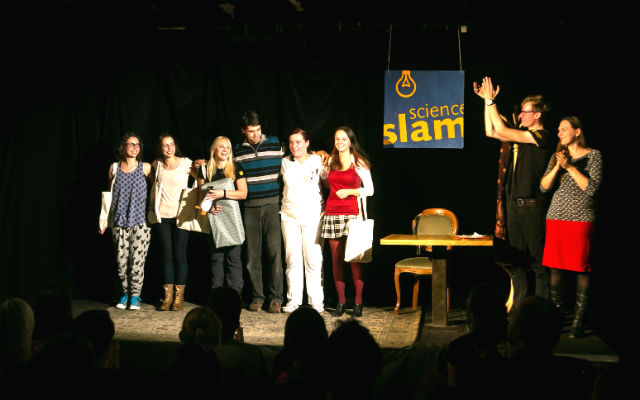 Web science slamu
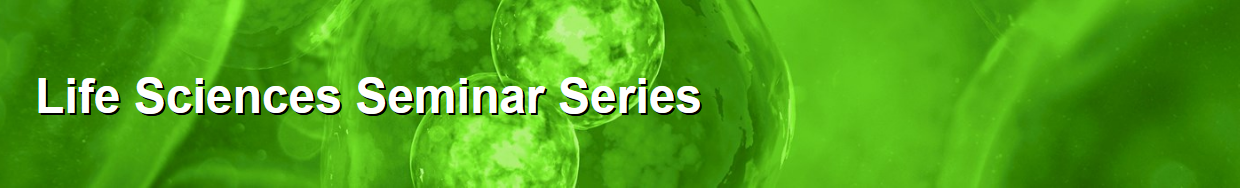 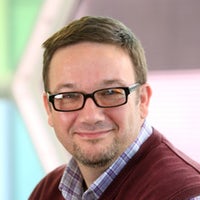 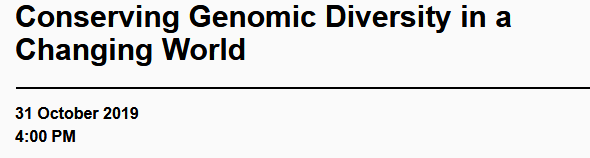 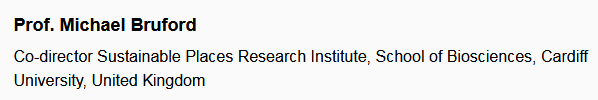 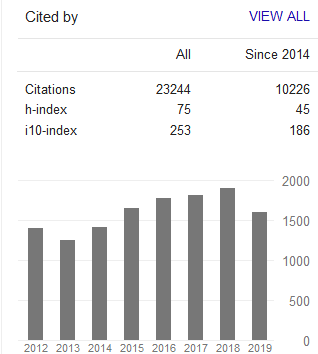 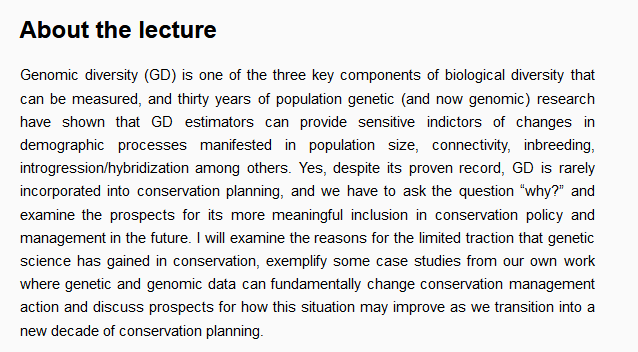 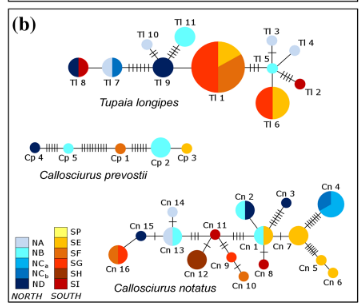 Web
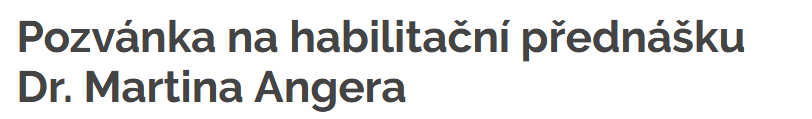 1. 11., 10:00, A11/306
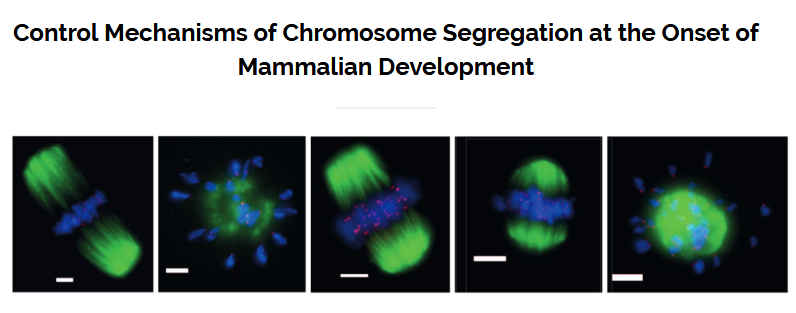 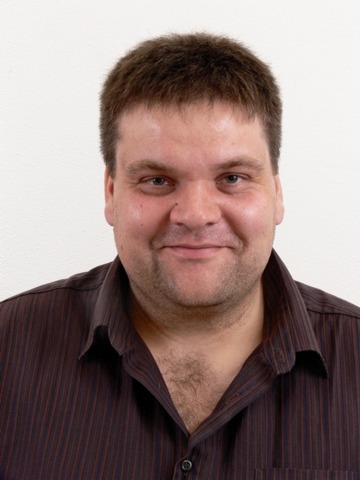 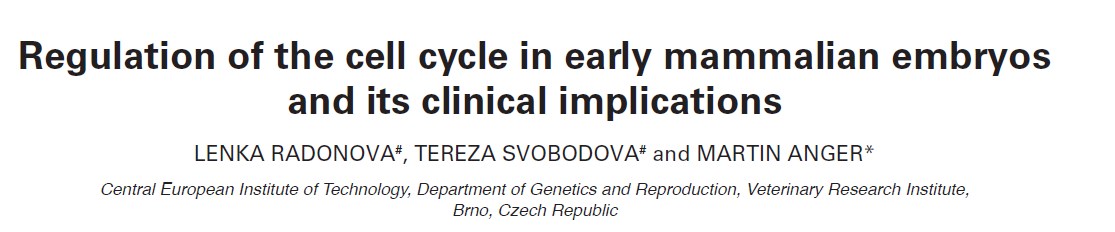 Odkaz na článek
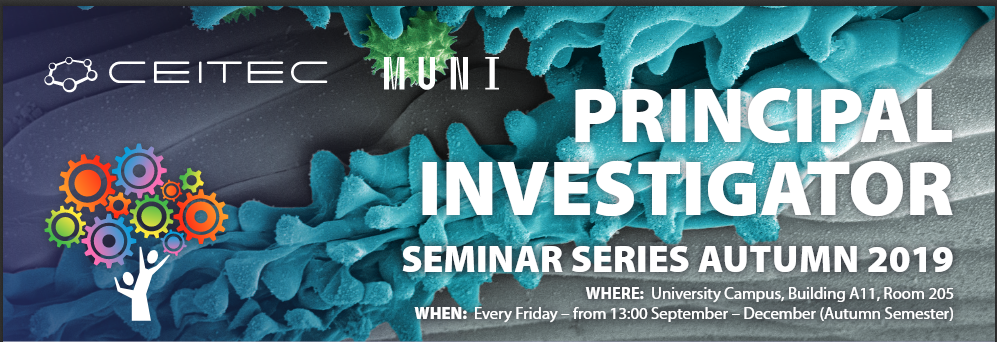 Pátek 1. 11., 13:00,
 A11/205
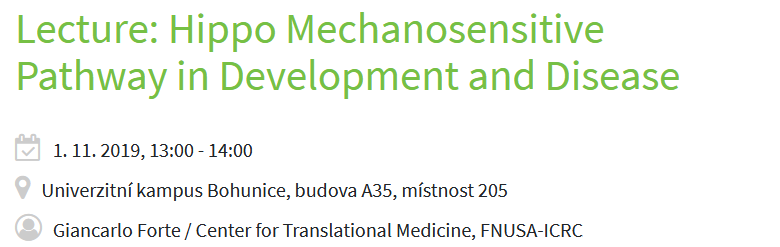 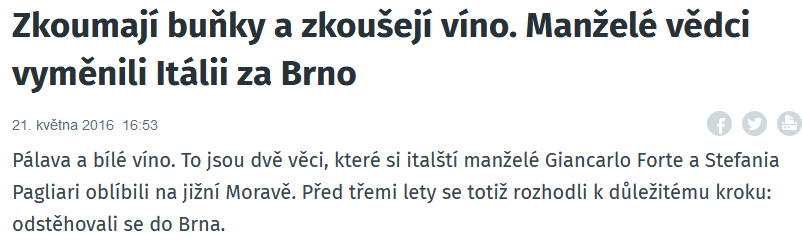 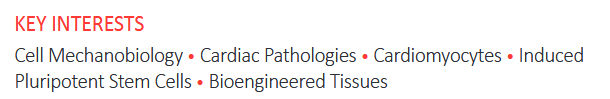 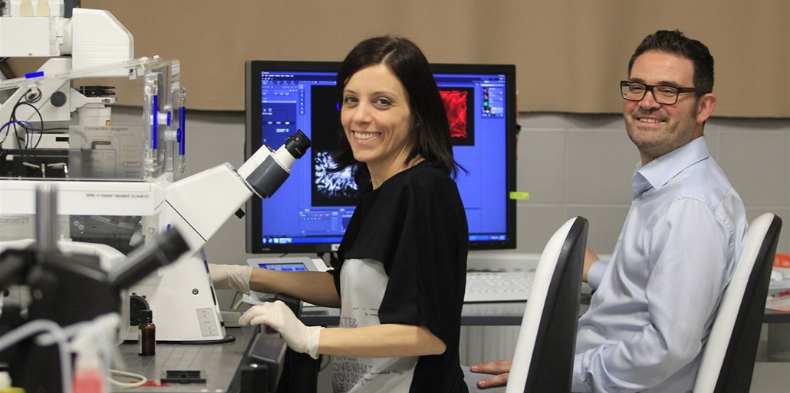 Odkaz na iDnes, odkaz na článek
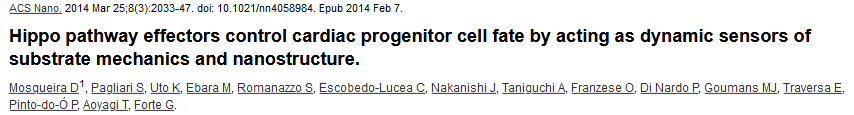 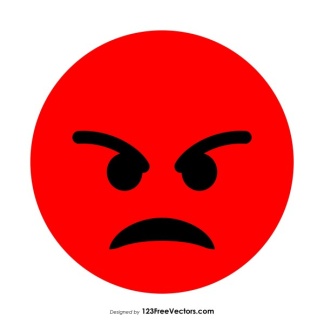 Takto ne!
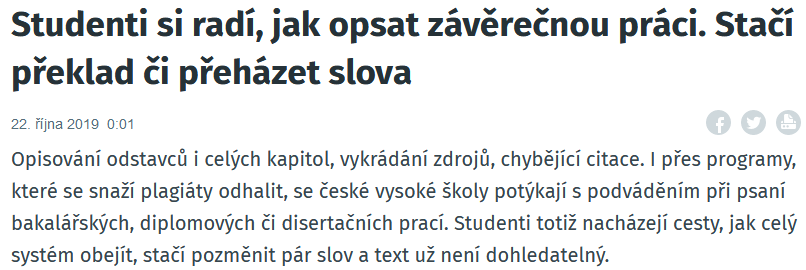 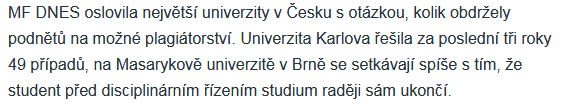 Odkaz na článek
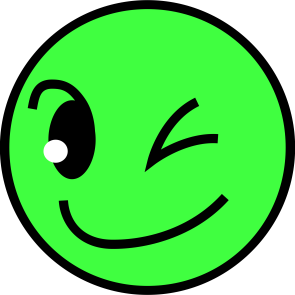 Takto ano...
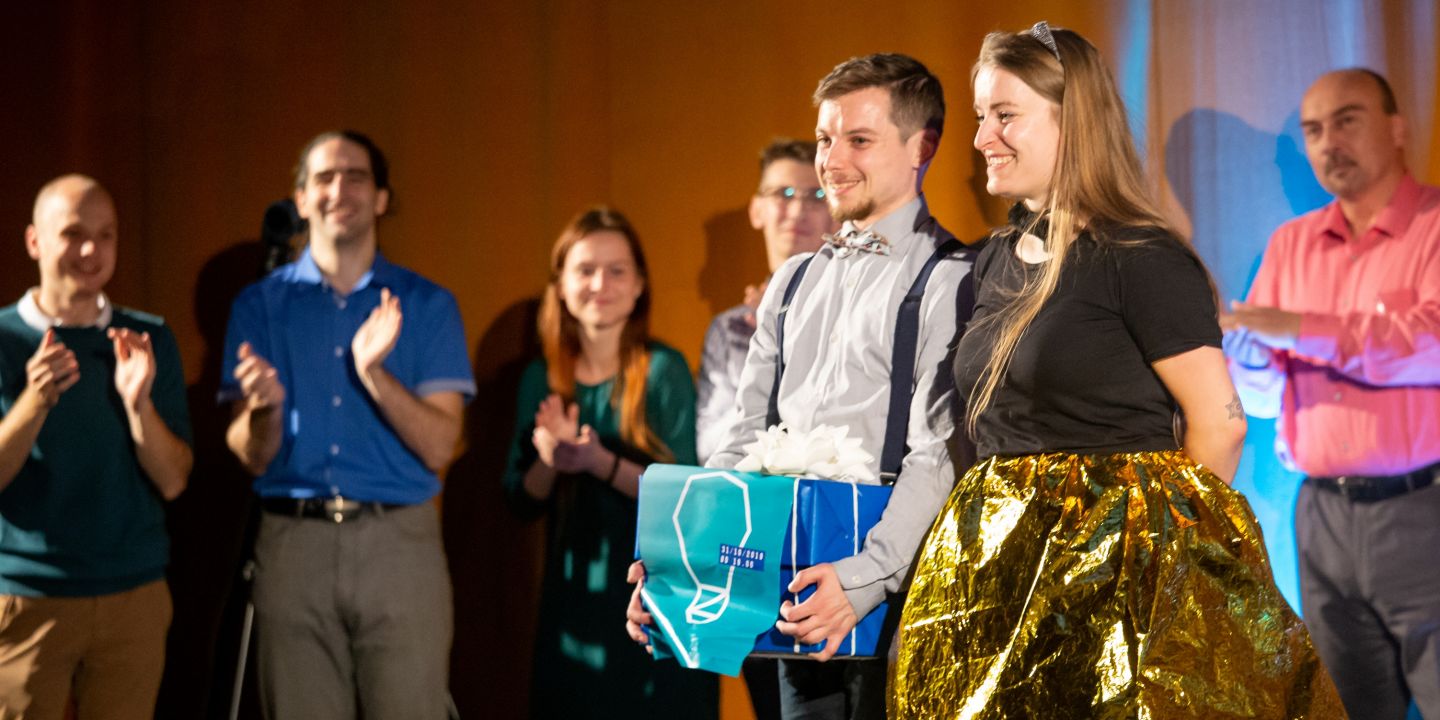 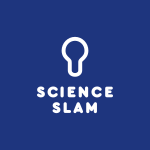 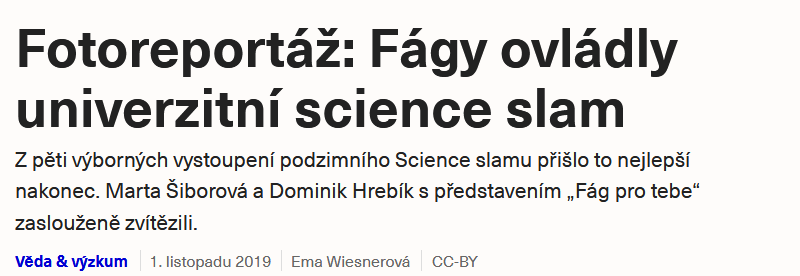 video
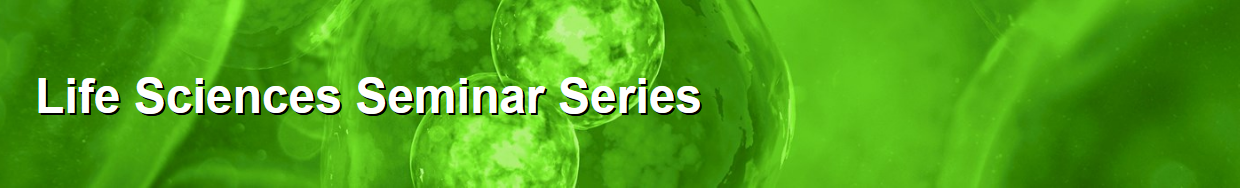 Čt 7. 11. 2019, 17hMendlovo nám.
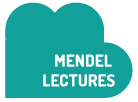 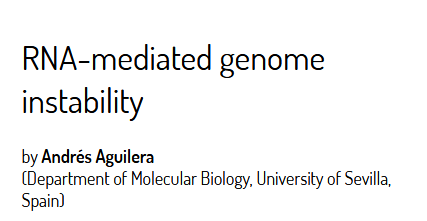 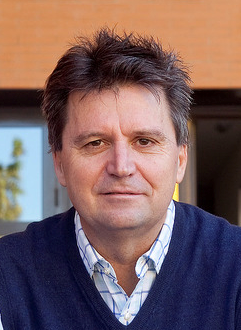 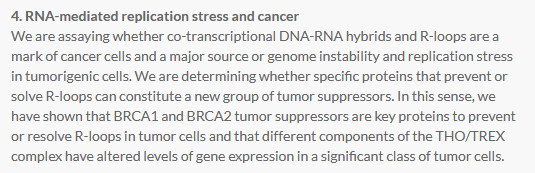 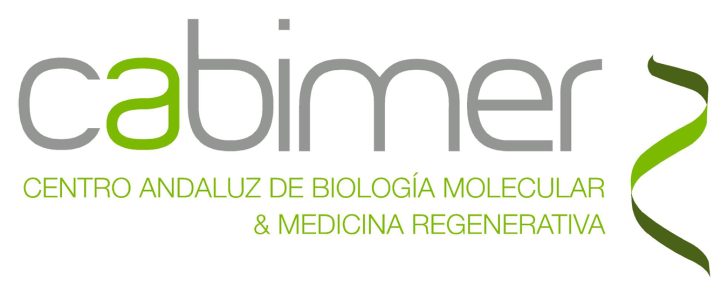 Odkaz na web laboratoře, YT rozhovor (20min)
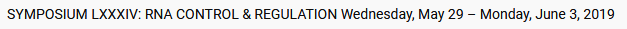 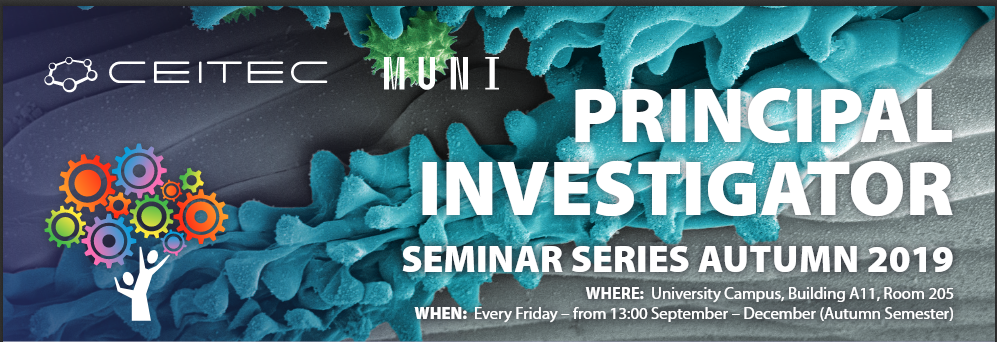 Pátek 8. 11., 13:00,
 A11/205
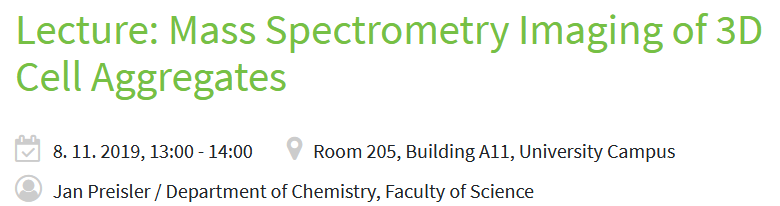 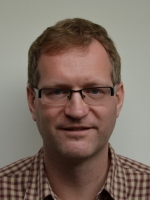 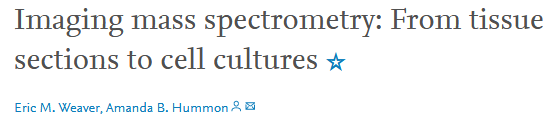 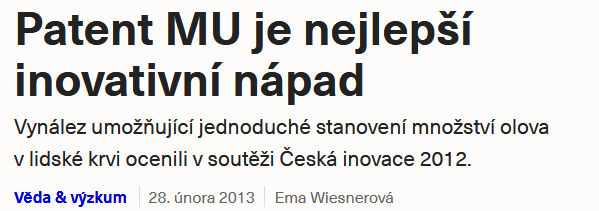 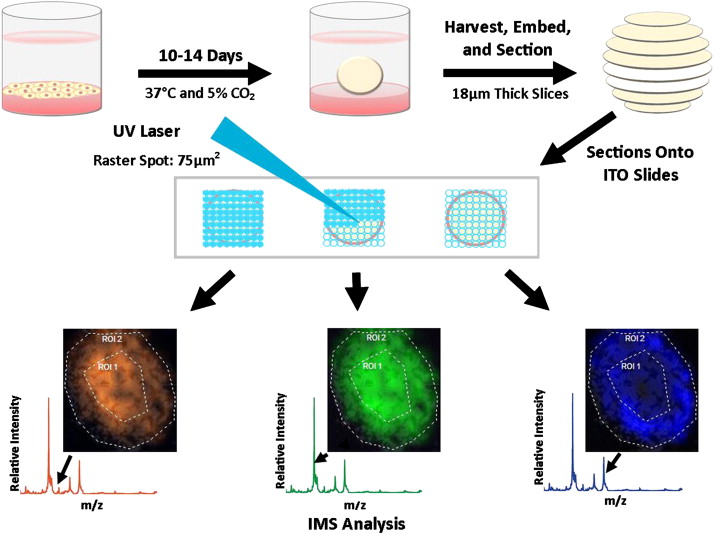 Odkaz na článek
Odkaz na výzkumnou skupinu
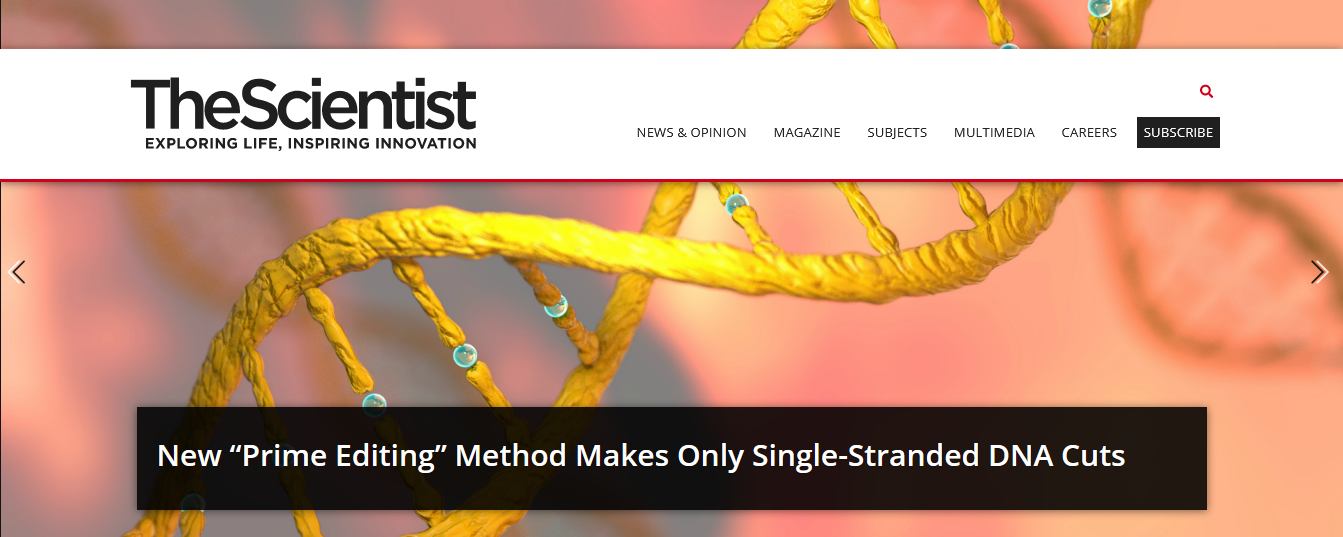 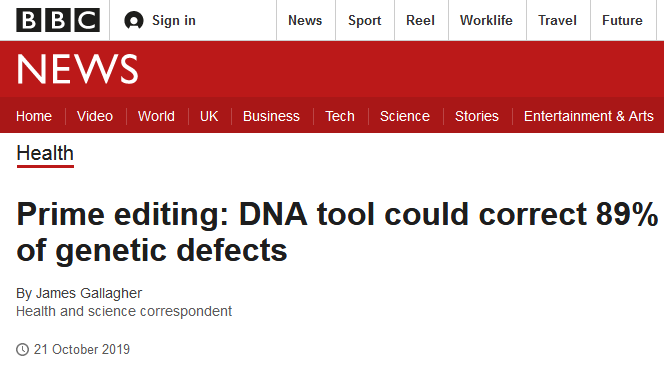 Vylepšené užití Cas 9bez zlomů celé DNA, jen jeden řetězec
The Scientist, Odkaz na BBC
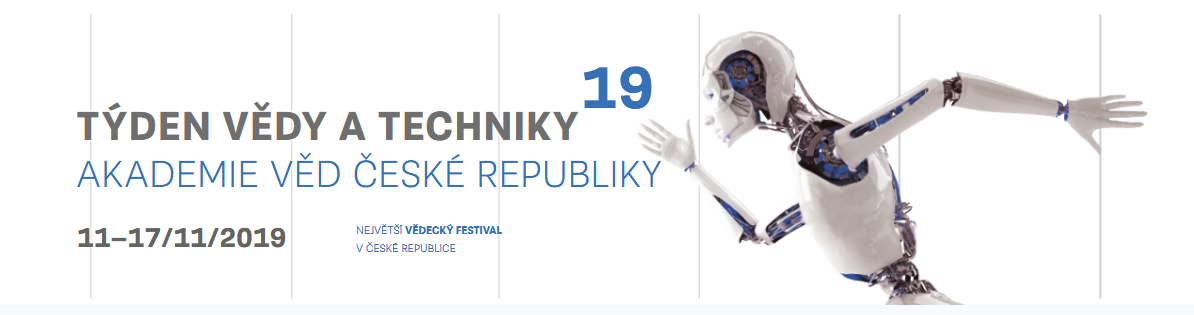 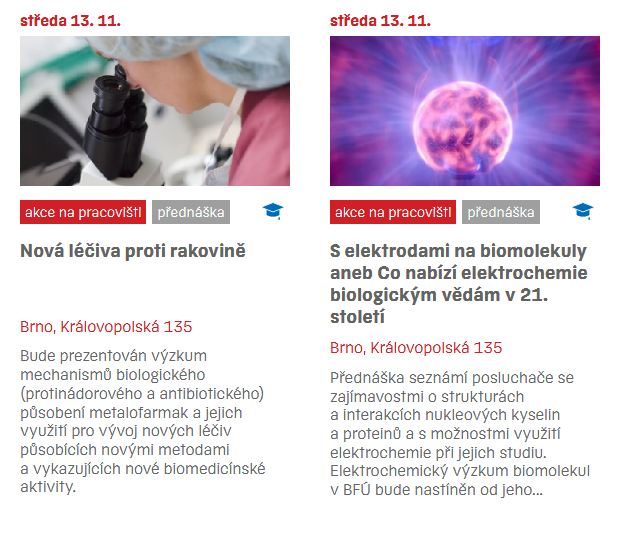 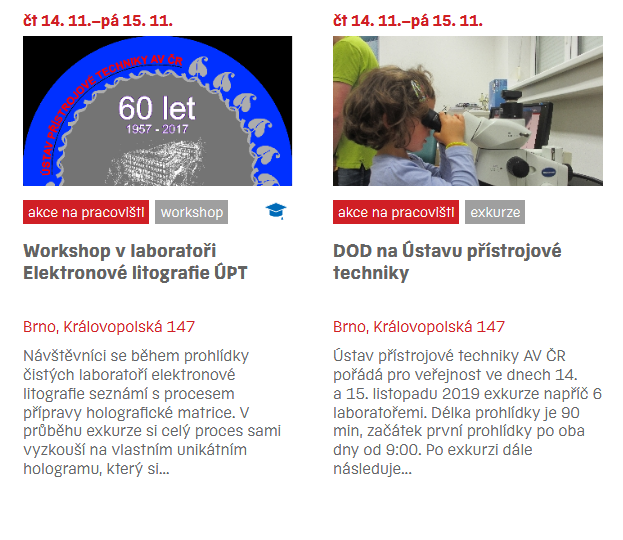 Odkaz na akci
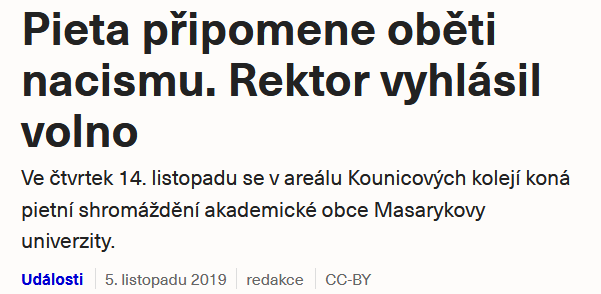 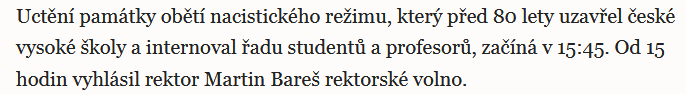 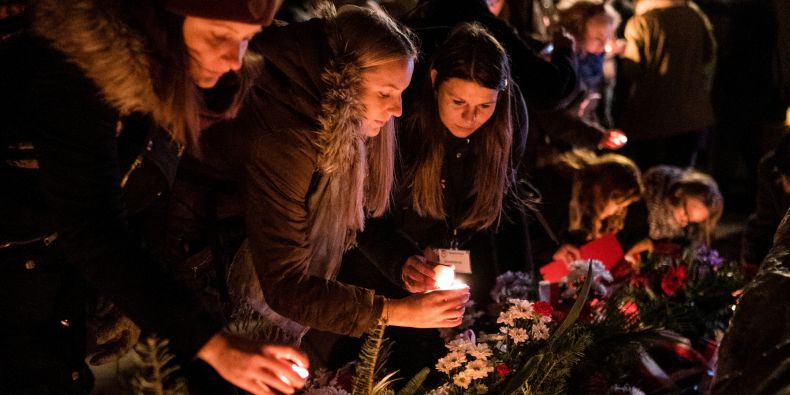 Odkaz na FB událost
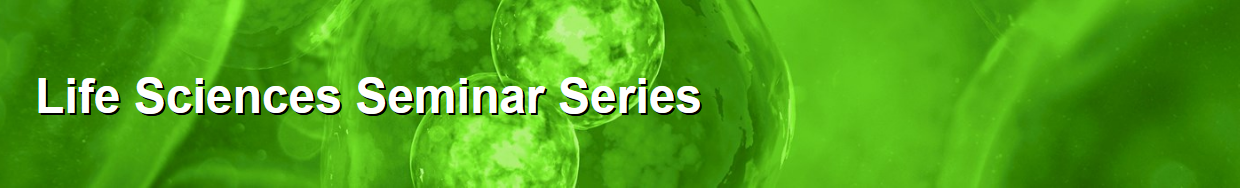 Čt 14. 11. 2019, 17hMendlovo nám.
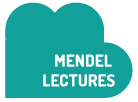 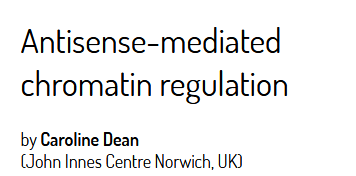 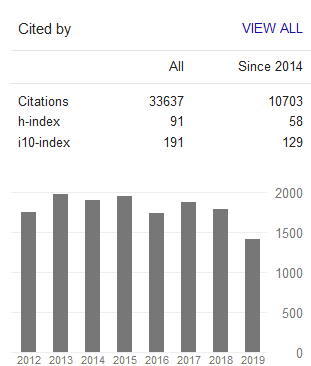 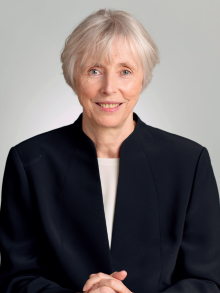 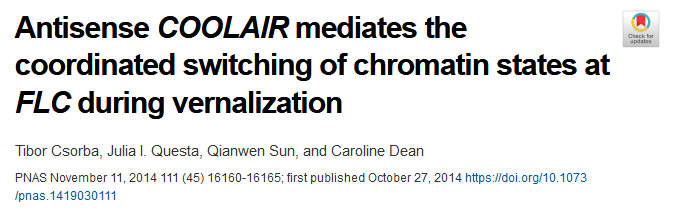 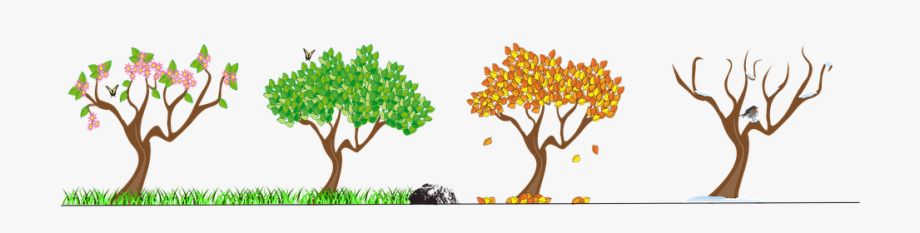 Wikipedia, web skupiny, odkaz na článek, video o vnímání roč. období rostlinami
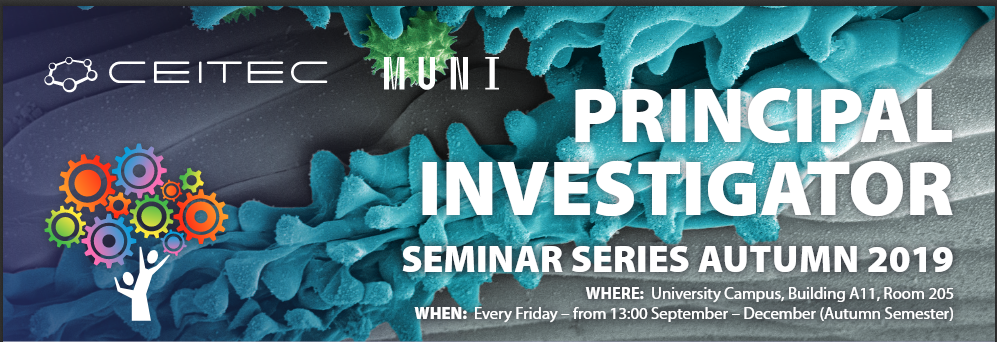 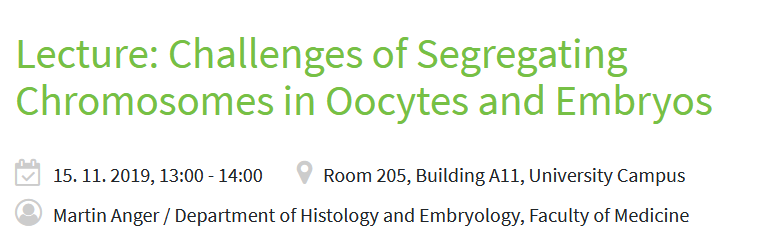 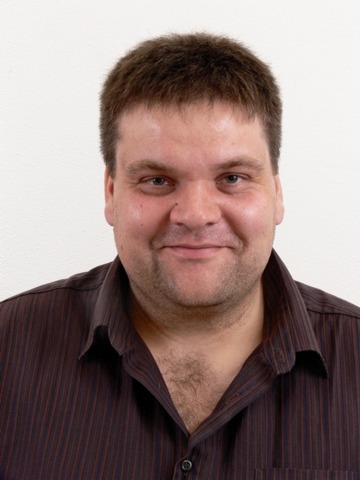 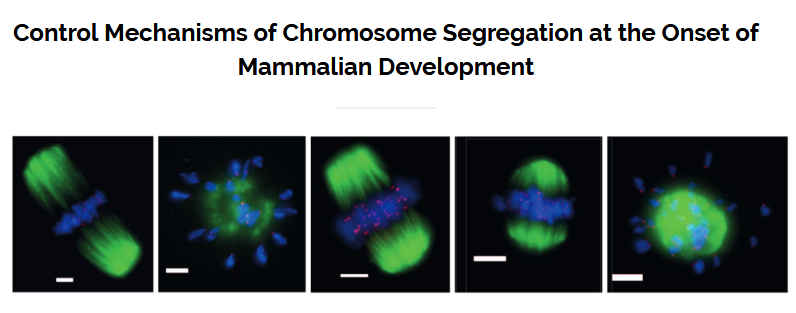 Vítězní přednášející podzim 2019
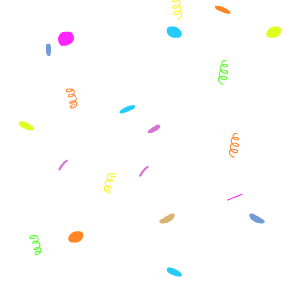 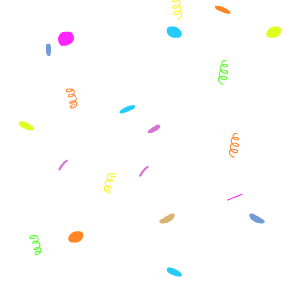 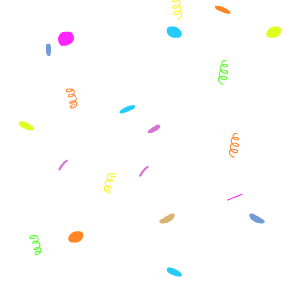 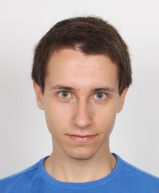 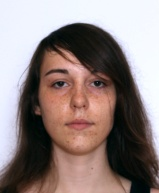 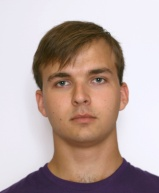 1. místo
2. místo
34b
3. místo
38b
39b
Kritéria hodnocení studentských přednášek na semináři OFIŽ 
Jméno vystupujícího + téma: 
Ohodnoťte známkami jako ve škole
Celková znalost tématu (např. faktická stránka problematiky, vědecká úroveň zpracování tématu)
1  2  3  4  5
Schopnost vysvětlit problém (např. umí pochopitelně podat svoji práci i posluchačům z jiných oborů? Je jasný kontext a proč je důležité se danou problematikou zabývat?)
1  2  3  4  5  
Znalost a formulování hypotéz způsobu řešení vč. alternativ (např. je jasné, co je cílem práce a jak ho dosáhnout?)
1  2  3  4  5
Formální stránka prezentace (např. dodržení času, vizuální stránka, kontakt s posluchači, způsob vystupování, ...)
 1  2  3  4  5
Reakce v diskuzi  (např. schopnost pohotové reakce, správné a odborné formulování odpovědí, ...)
1  2  3  4  5
Podle mě bylo na prezentaci dobré _____________________________________________________
Naopak je třeba zapracovat na _________________________________________________________
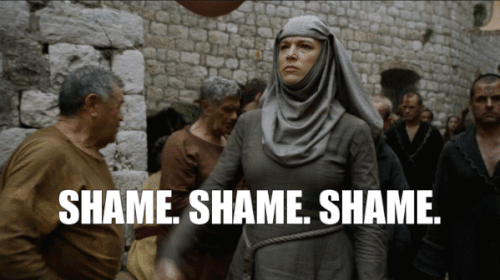 Hodnocení:
	Kritéria: Moc? Akorát? Málo?		Forma hodnocení: Papír? Aplikace?
		Veřejné/soukromé?
	Soutěž: ano/ne, odměny
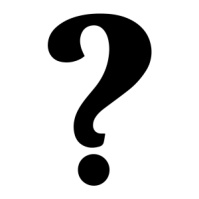 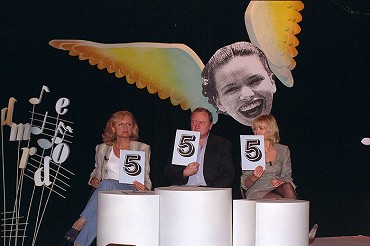 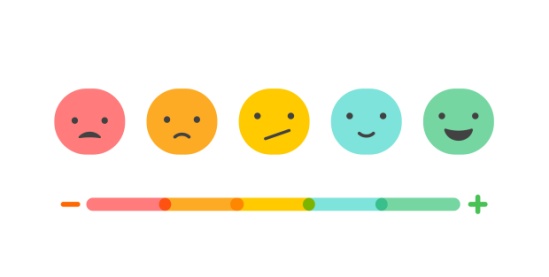 Zpětná vazba
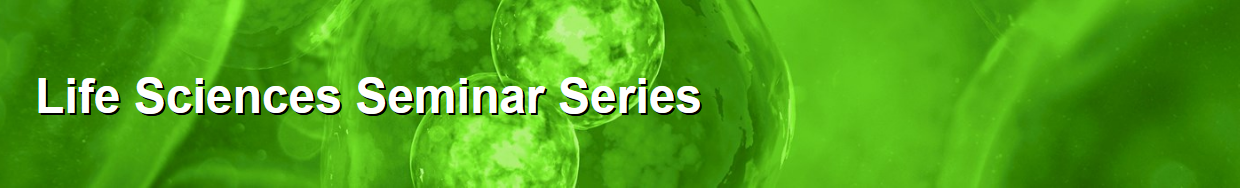 Čt 21. 11. 2019, 17hMendlovo nám.
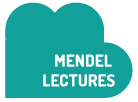 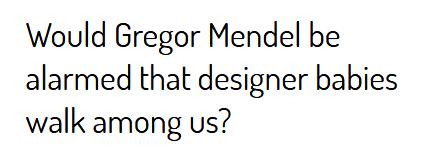 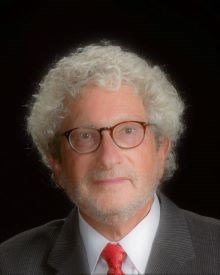 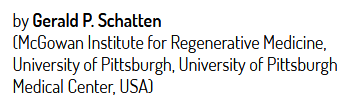 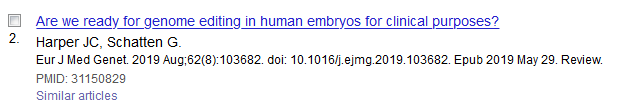 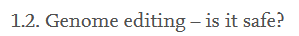 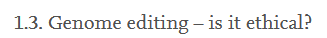 Odkaz na článek
Schatten vs. Hwang
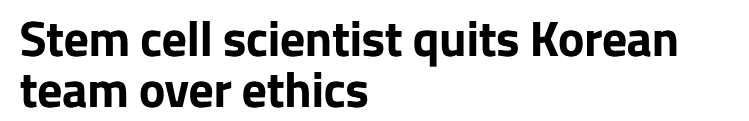 Klonování embryí, linie lidských SC
Zdroje oocytů
Falšování výsledků
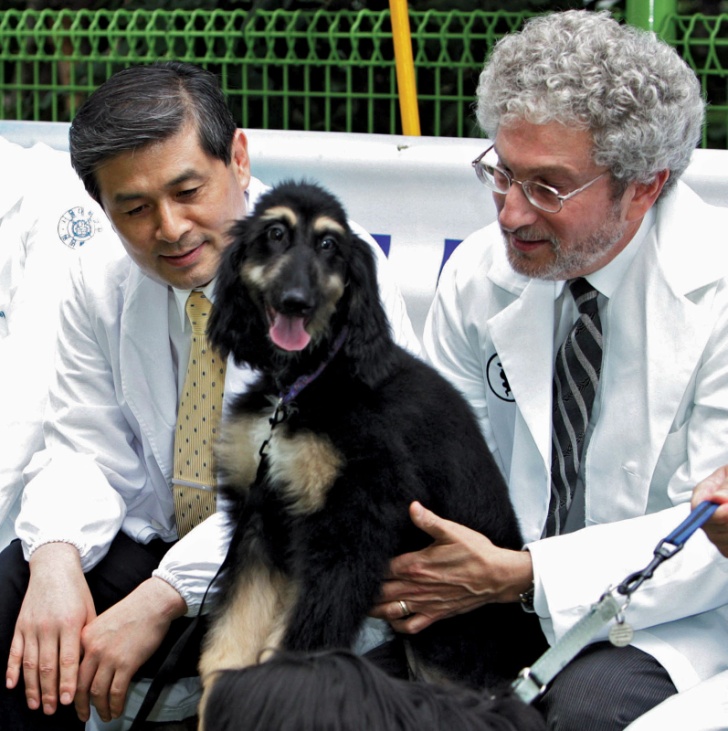 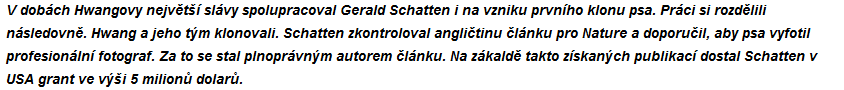 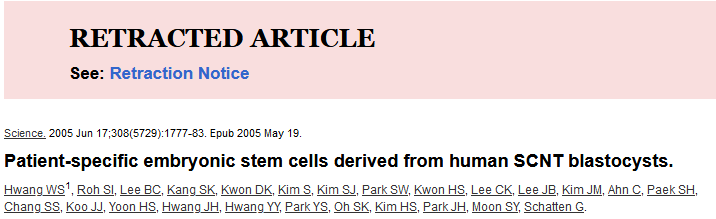 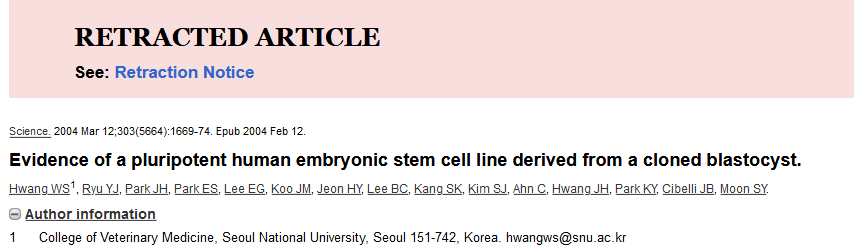 komentář v Science, v Nature, ve Vesmíru, na osel.cz
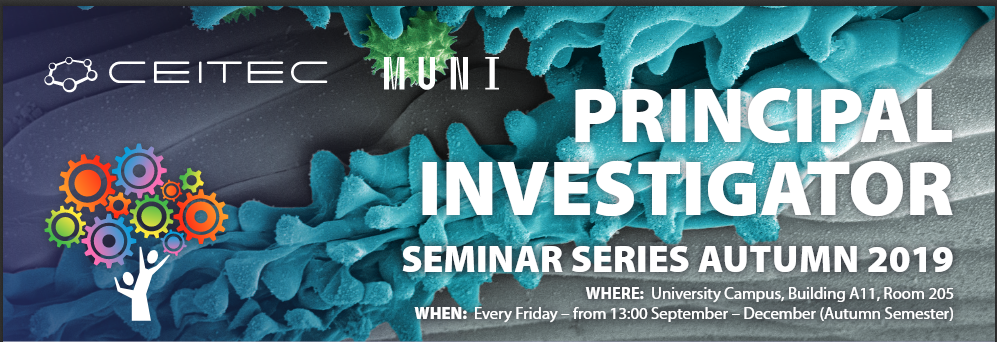 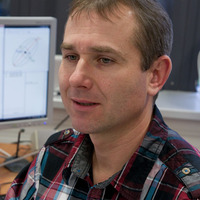 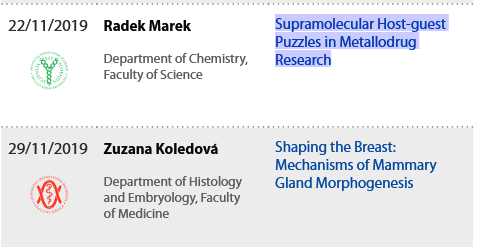 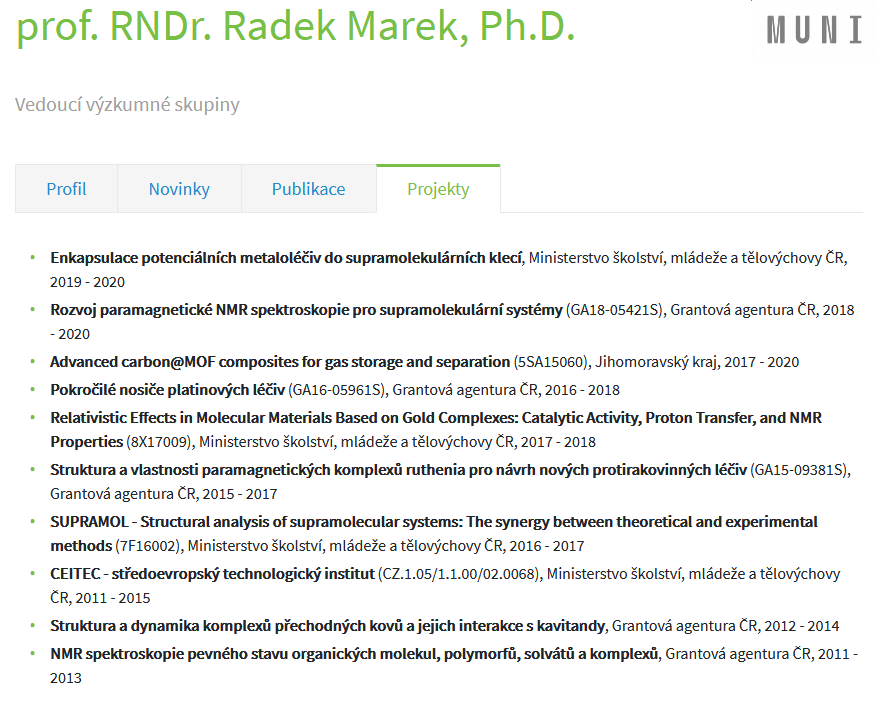 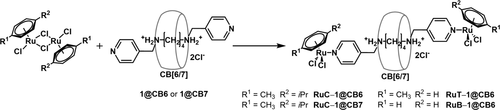 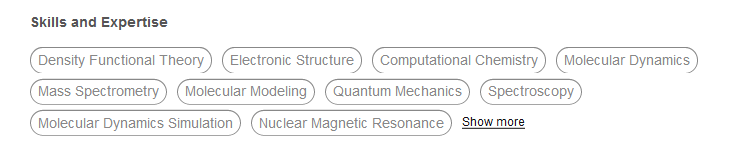 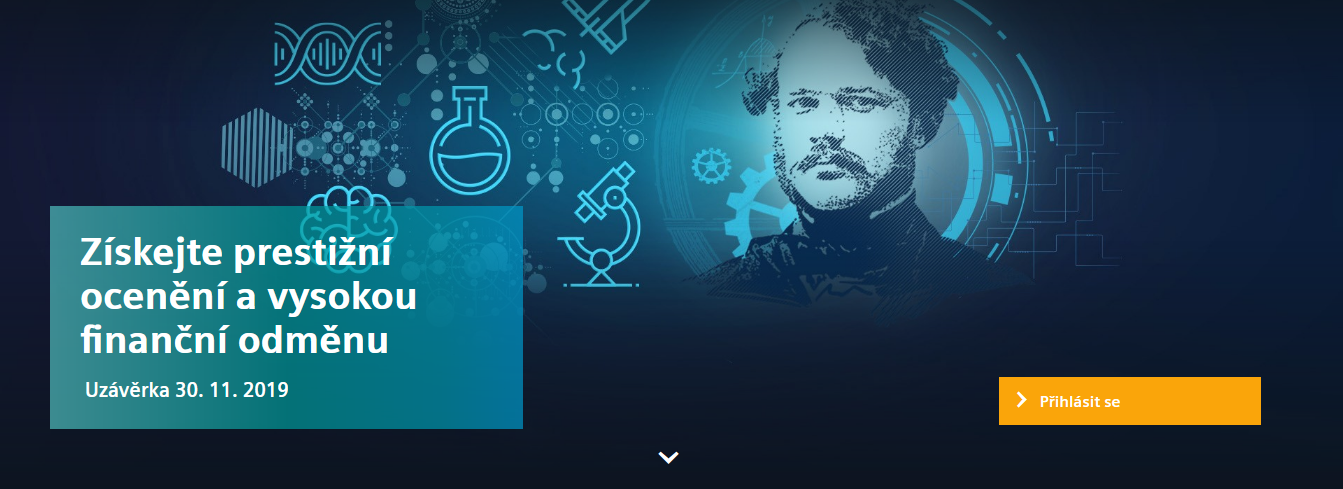 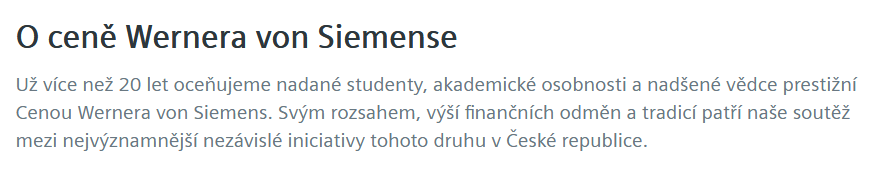 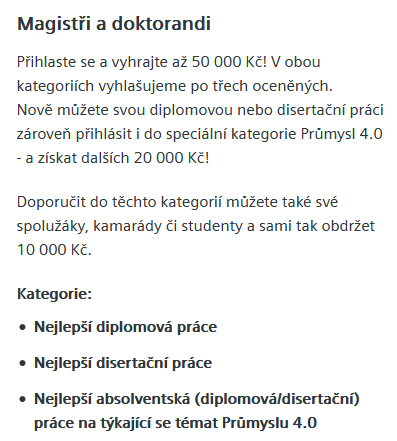 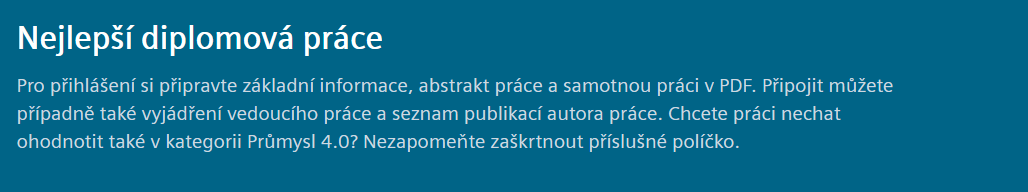 odkaz
Soutěž o nejchutnější cukroví/dezert
Dezert/cukroví donést v úterý 3.12. na rozsvěcení stromu před děkanátem, v počtu 40 ks + recept
3 vítězové soutěže získají mikinu z munishopu Registrace do 29/11 do 12:00
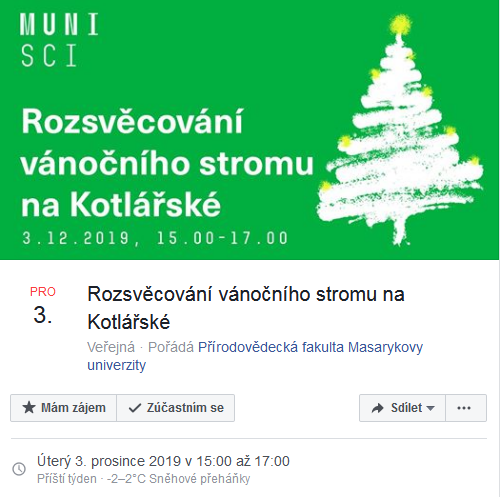 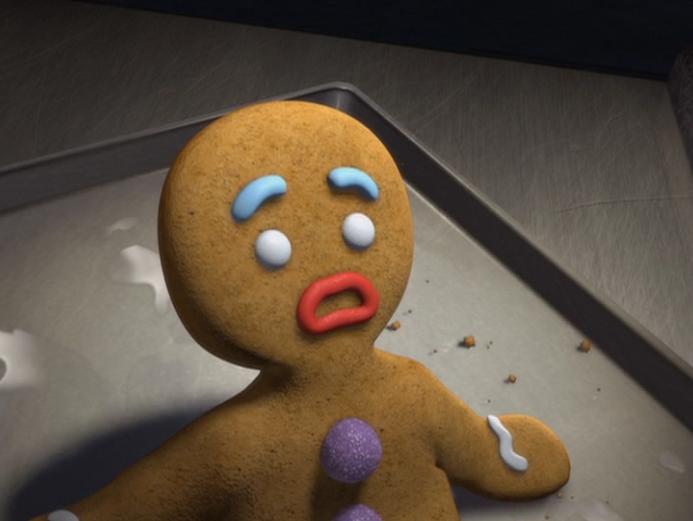 Odkaz na FB událost
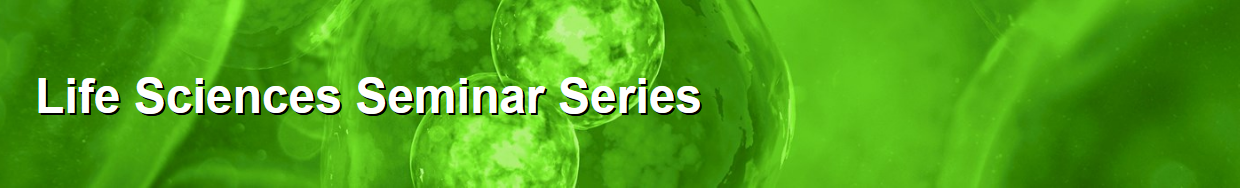 28.11., 16:00, A11/132
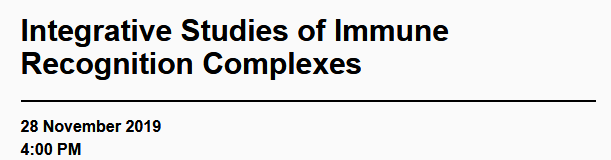 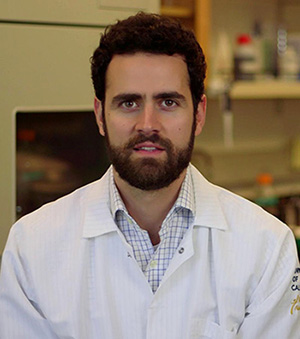 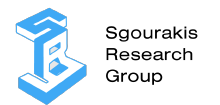 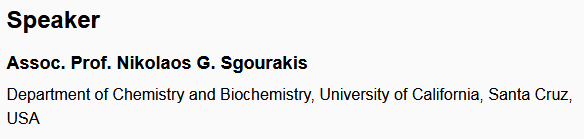 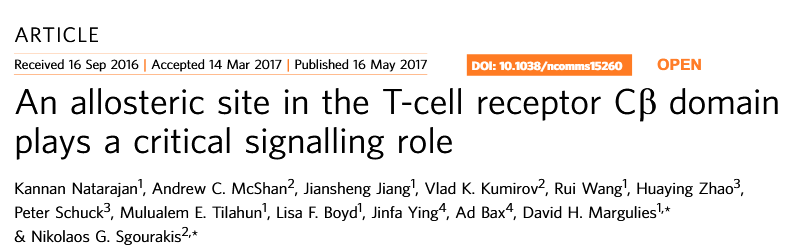 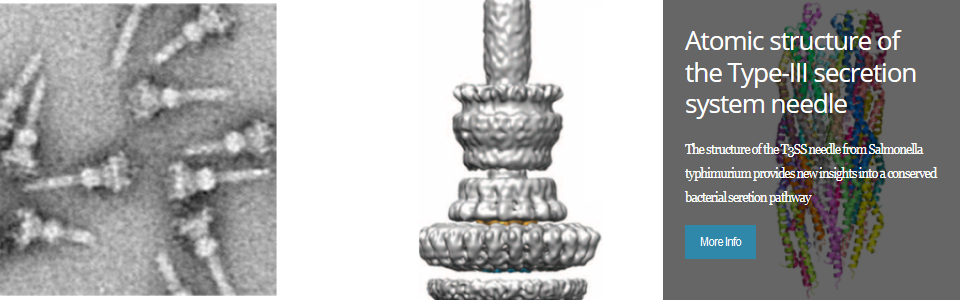 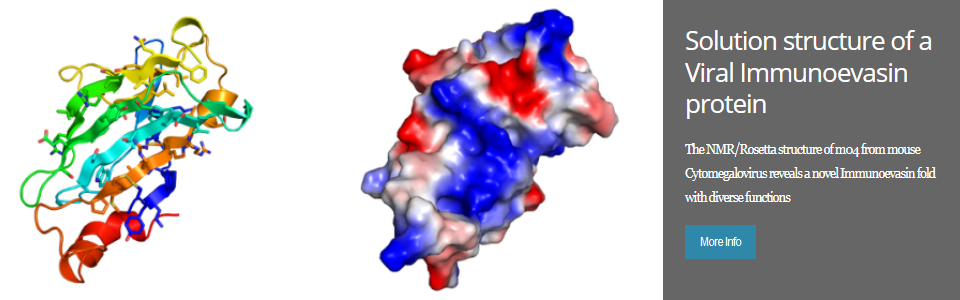 Odkaz na lab, článek
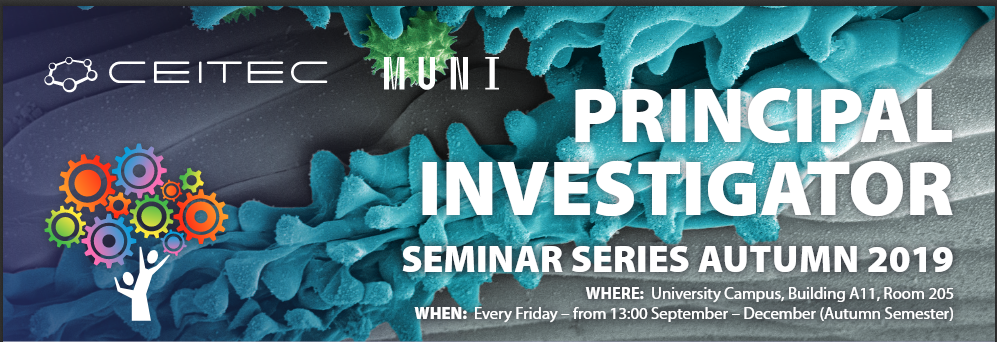 Pá 29. 11. 2019, 13h, A11/205
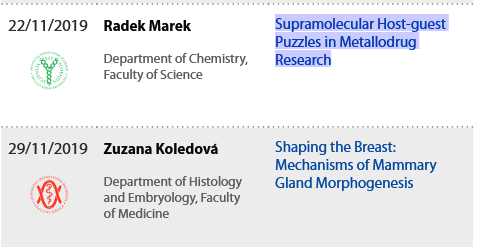 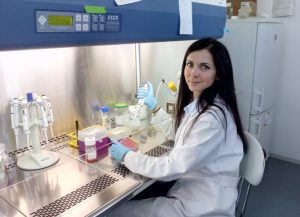 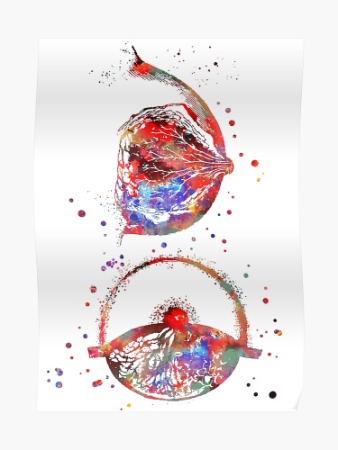 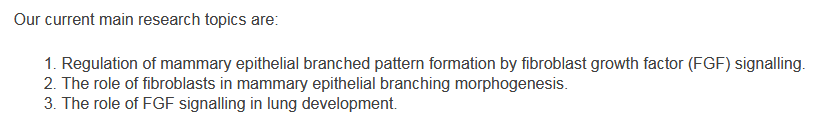 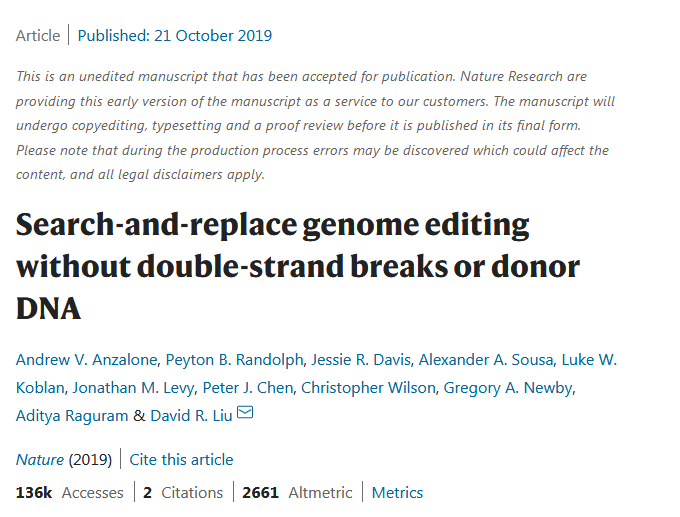 Odkaz na Nature
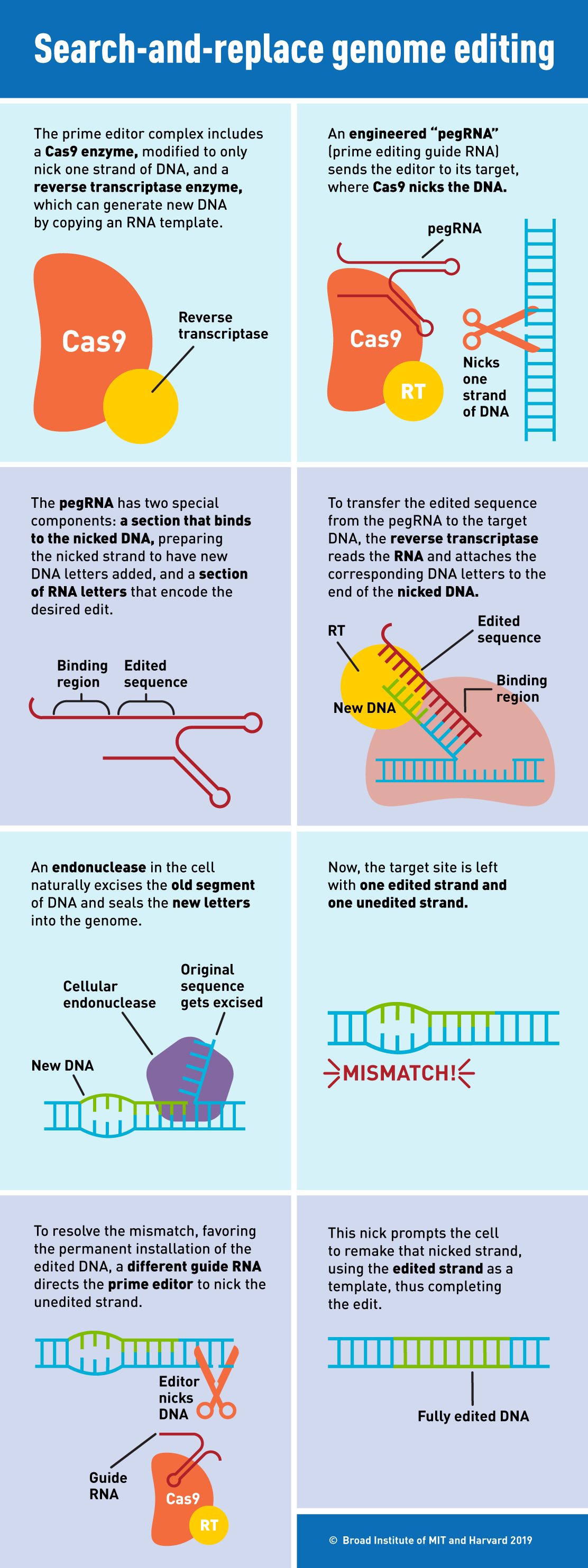 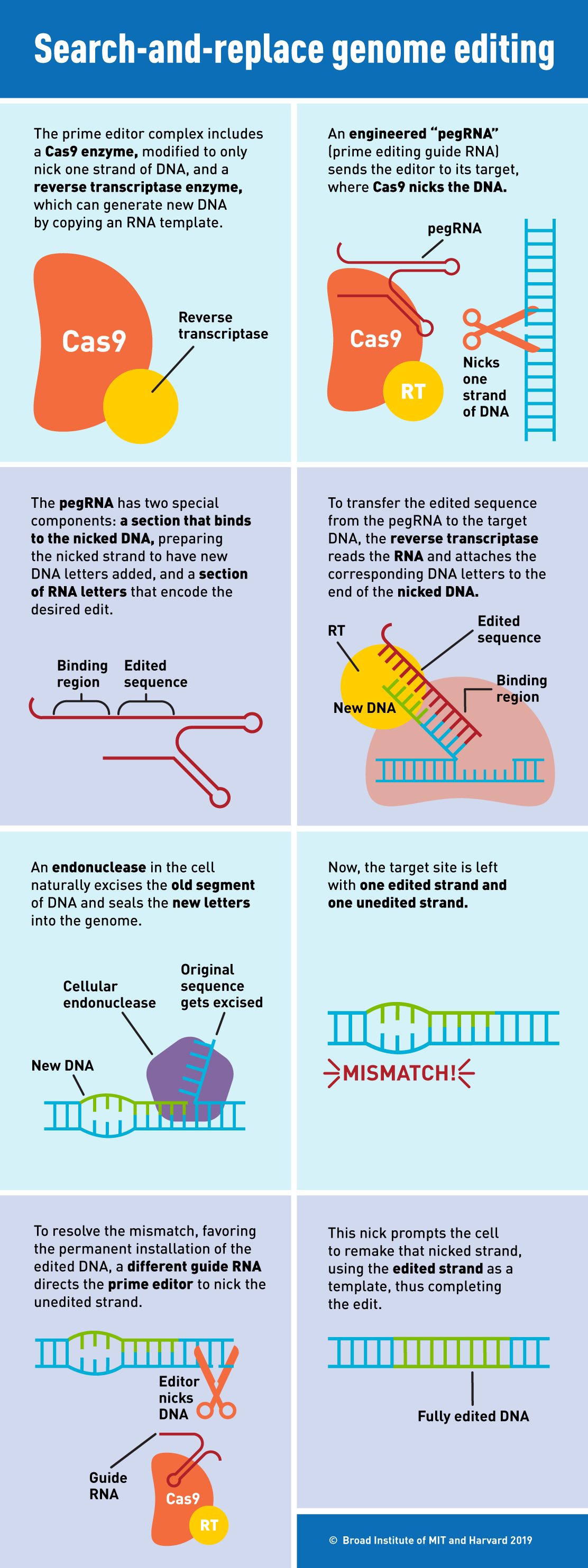 1.
3.
2.
4.
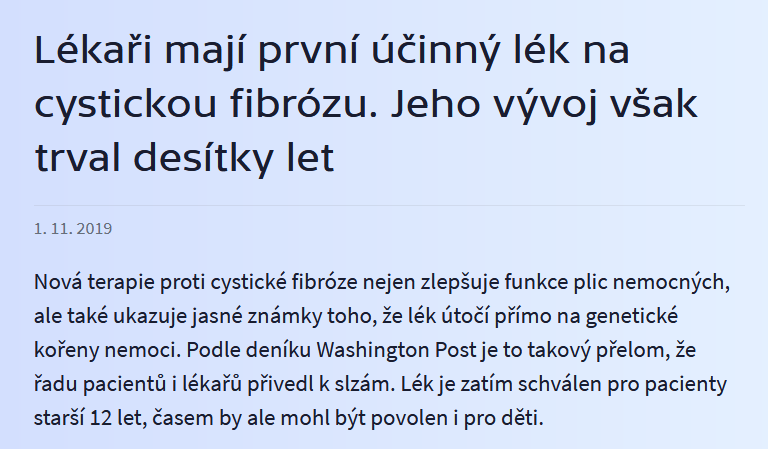 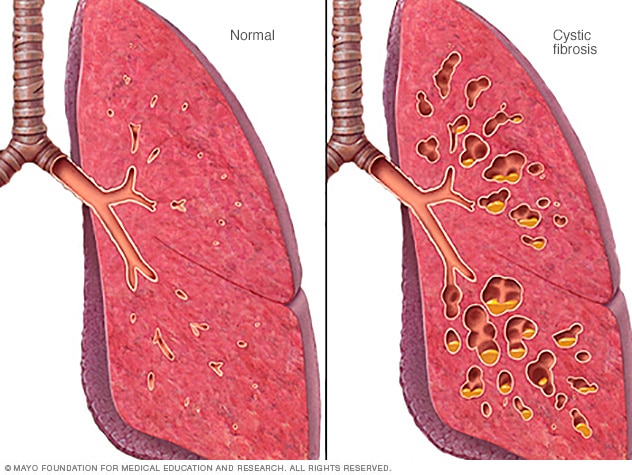 Odkaz na článek na čt24
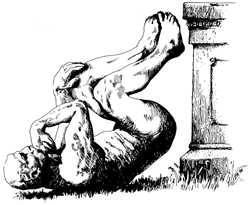 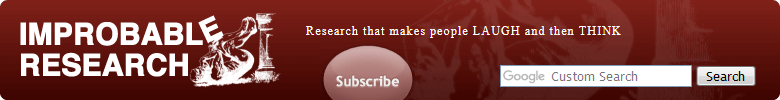 Ig Nobel prizes
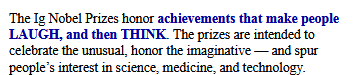 letošní vítězové
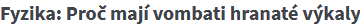 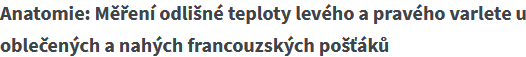 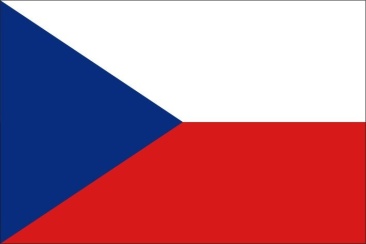 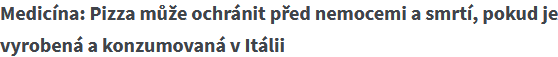 2014 – Jaroslav Flégr, toxoplasmóza
2014 – Vlastimil Hart, psi a magnetické pole
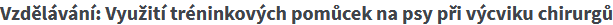 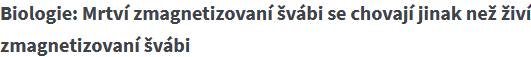 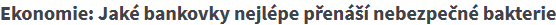 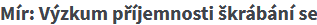 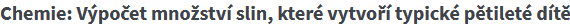 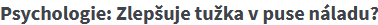 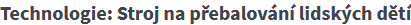 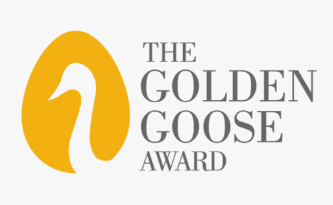 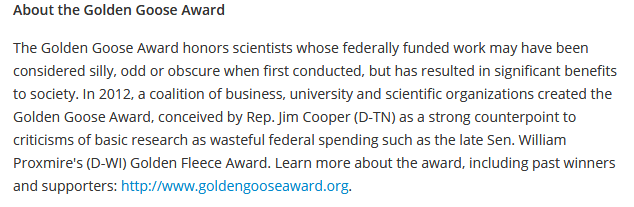 web
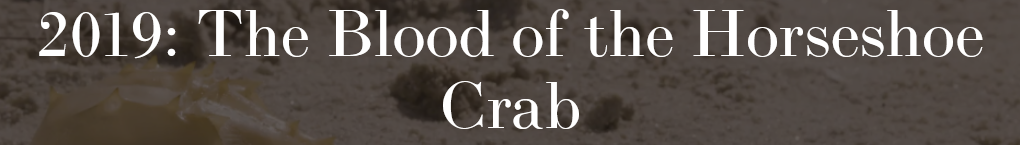 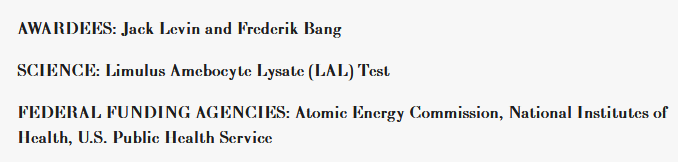 YouTube
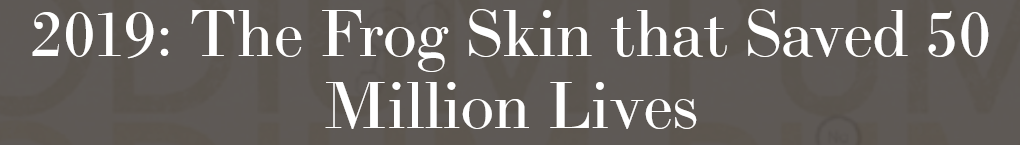 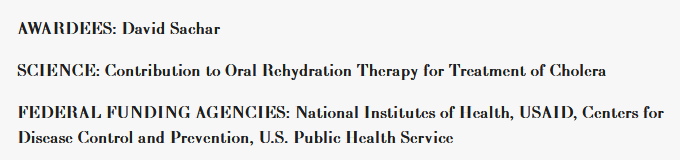 YouTube
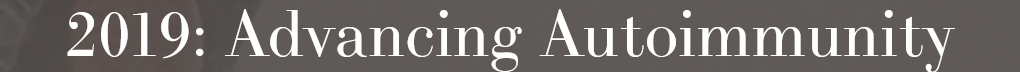 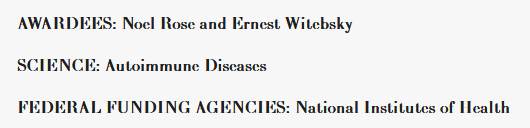 YouTube
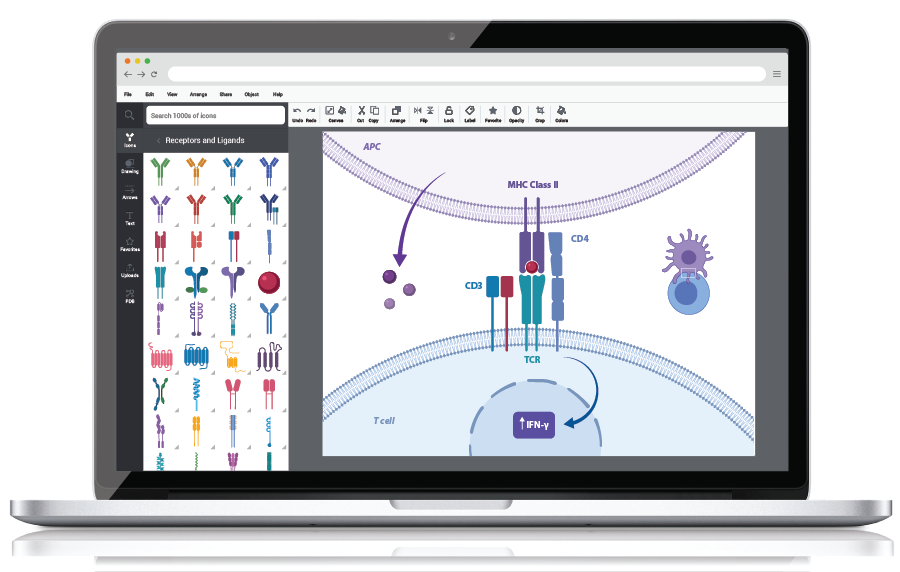 Biorender - grafika na postery, prezentace atd. 

Odkaz
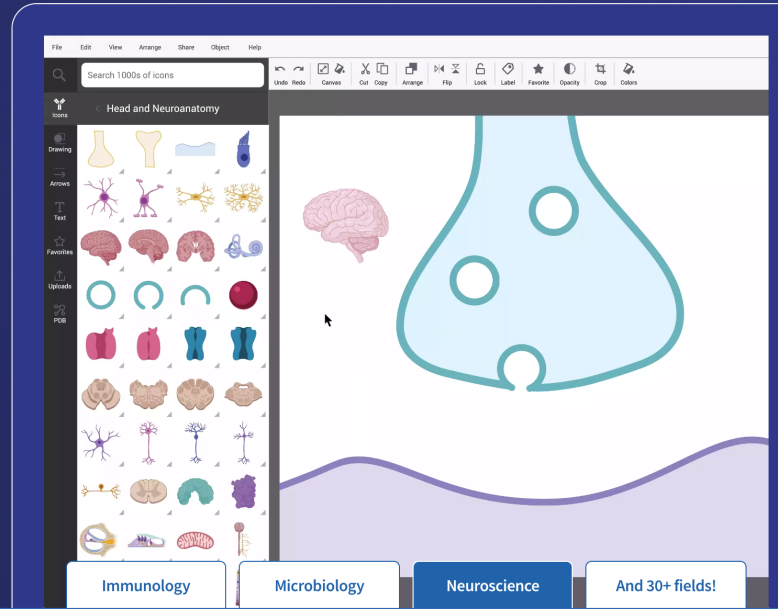 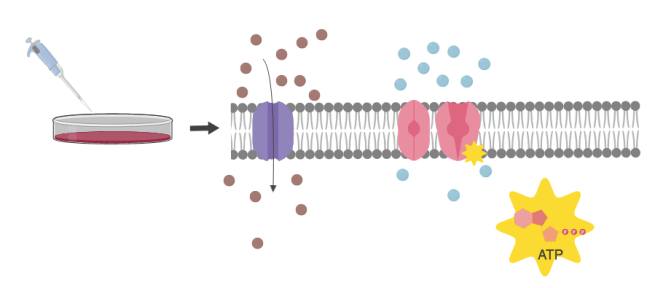 A jiné...
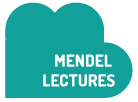 Záznamy z předešlých Mendel lectures
TED talks 
Daruj krev s MUNI od 23. 10. 2019 
The Scientist – web o vědě
Věda 24 – týdenník na ČT
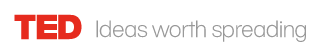 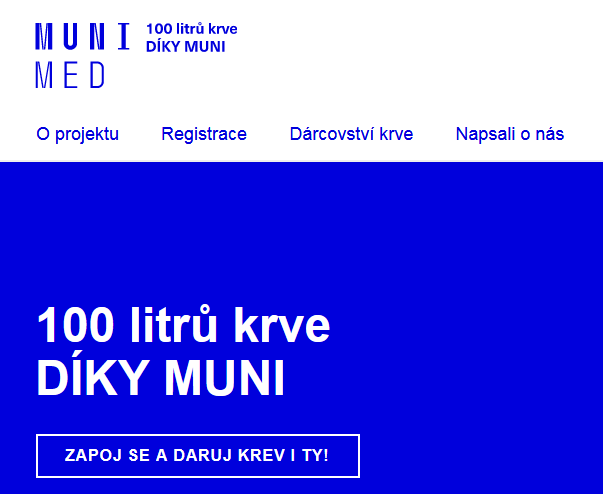 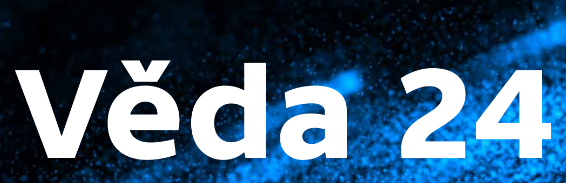